المرافق العامة في بلادي
التربية للمواطنة للصف الثاني الابتدائي
السلام عليكم .. مرحبًا بكم .. سوف نتعلم اليوم درسًا من دروس التربية للمواطنة وهو " المرافقُ العامةُ في بلادي"، نتعرفُ من خلالهِ على المرافقِ العامةِ ودورنا في الحفاظِ على هذهِ المرافق.
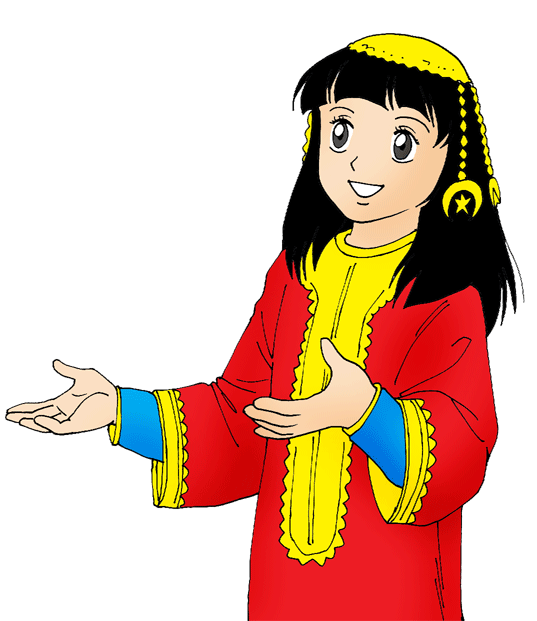 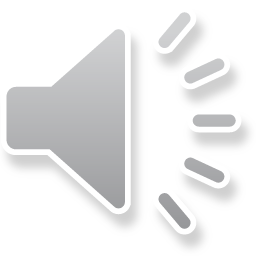 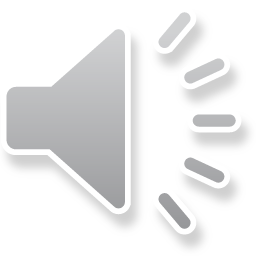 توفر لنا بلادنا الكثير من المرافق العامة.
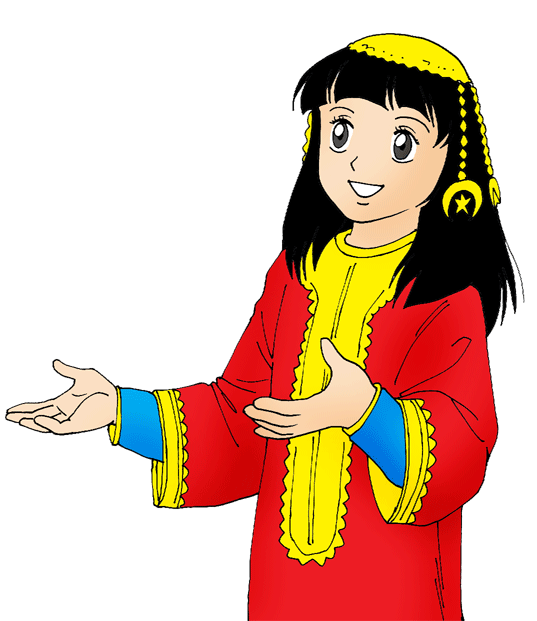 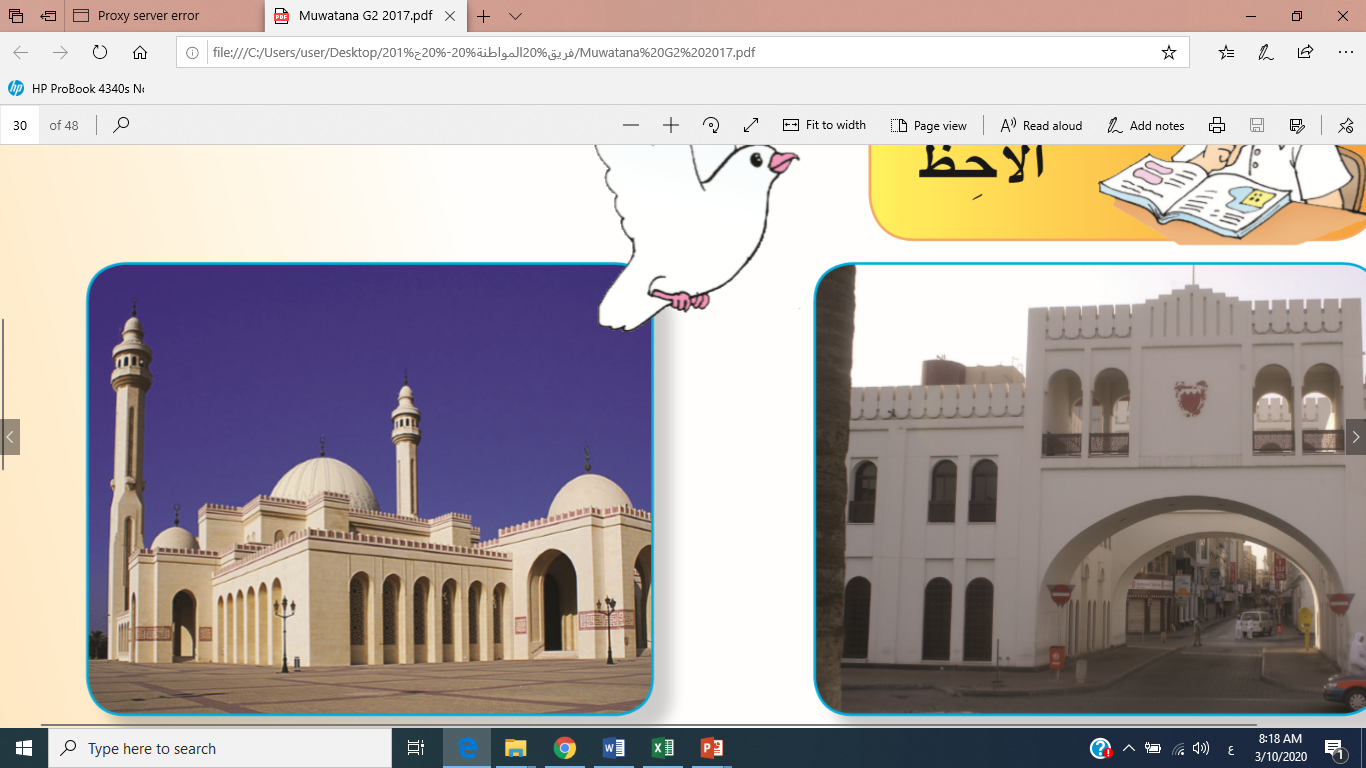 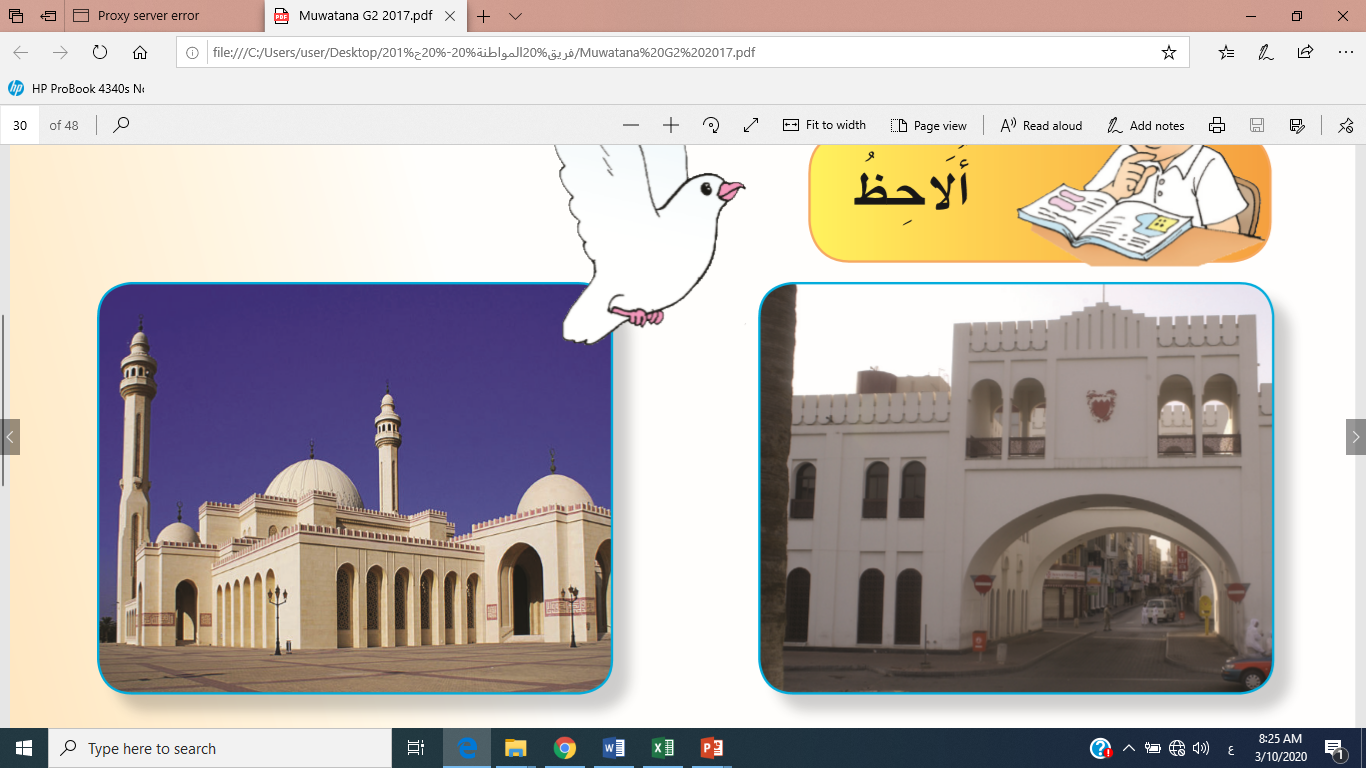 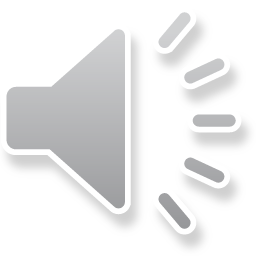 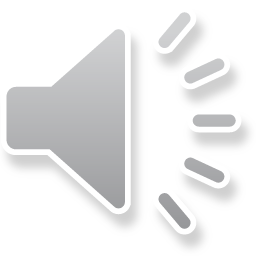 باب البحرين
جامع أحمد الفاتح
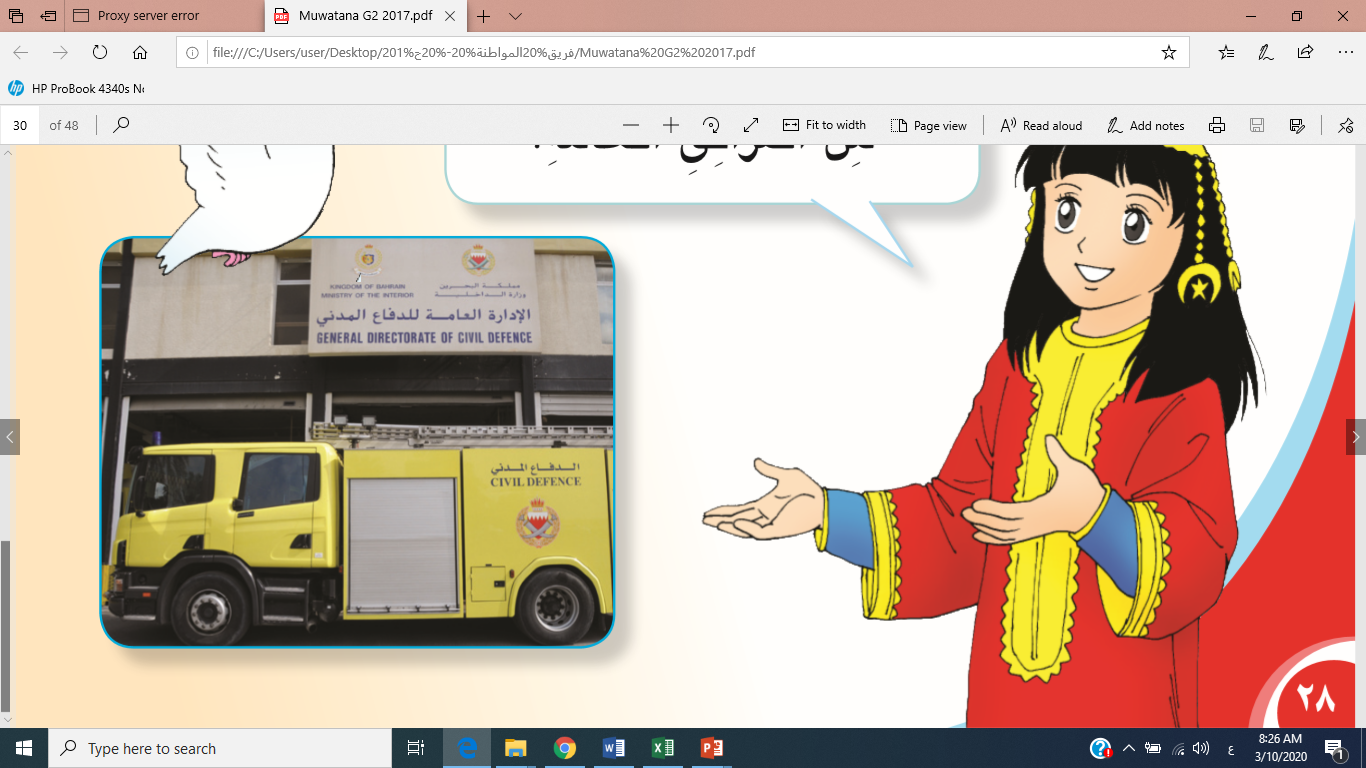 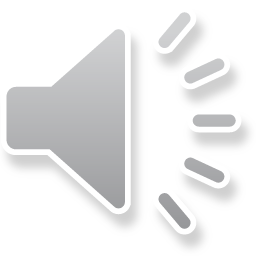 الدفاع المدني
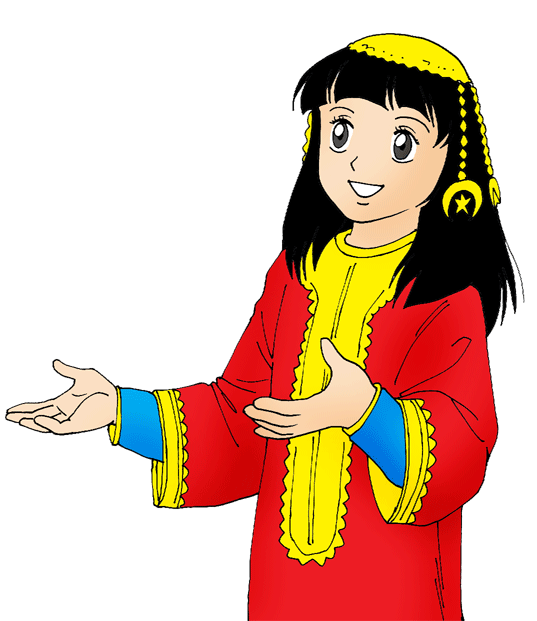 هل توجد مرافق أخرى؟ اذكرها.
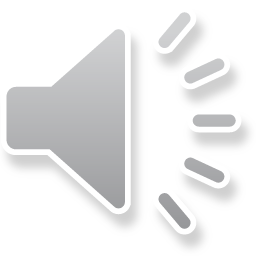 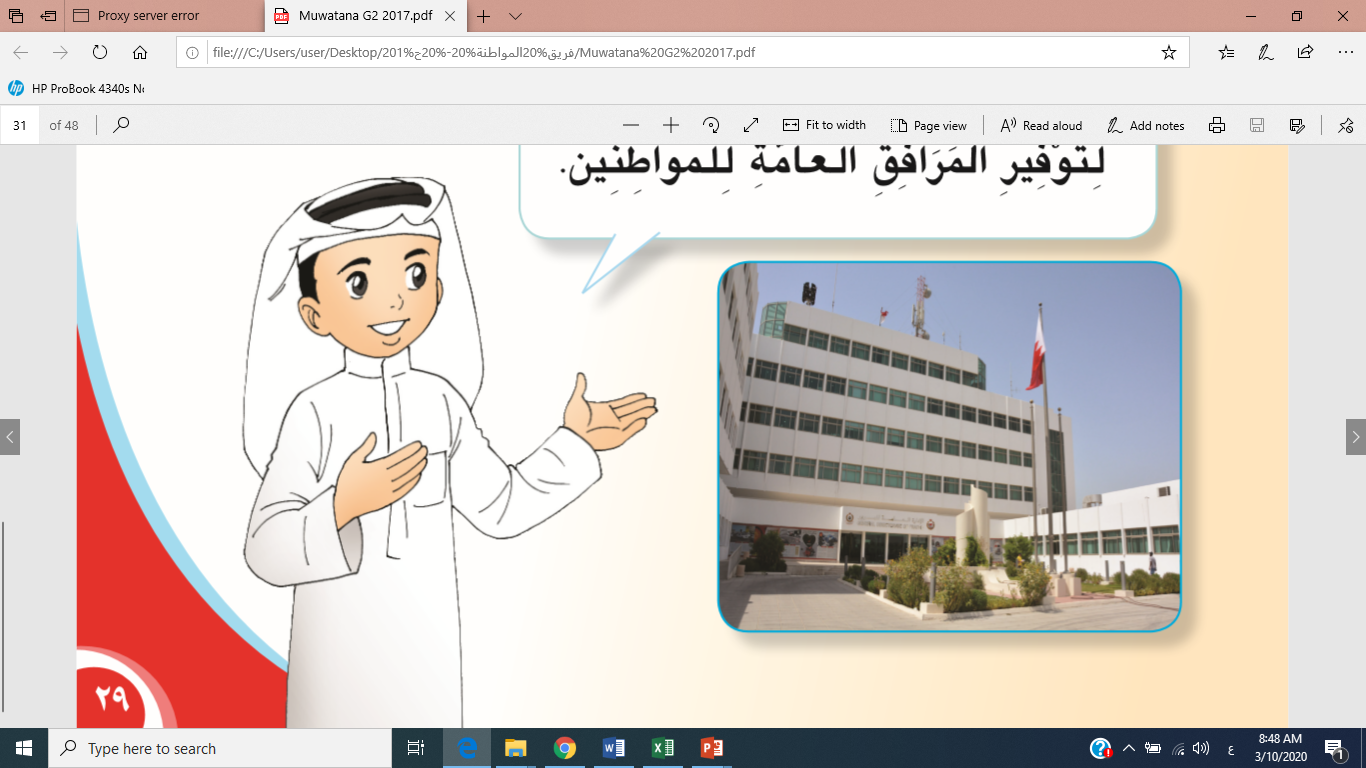 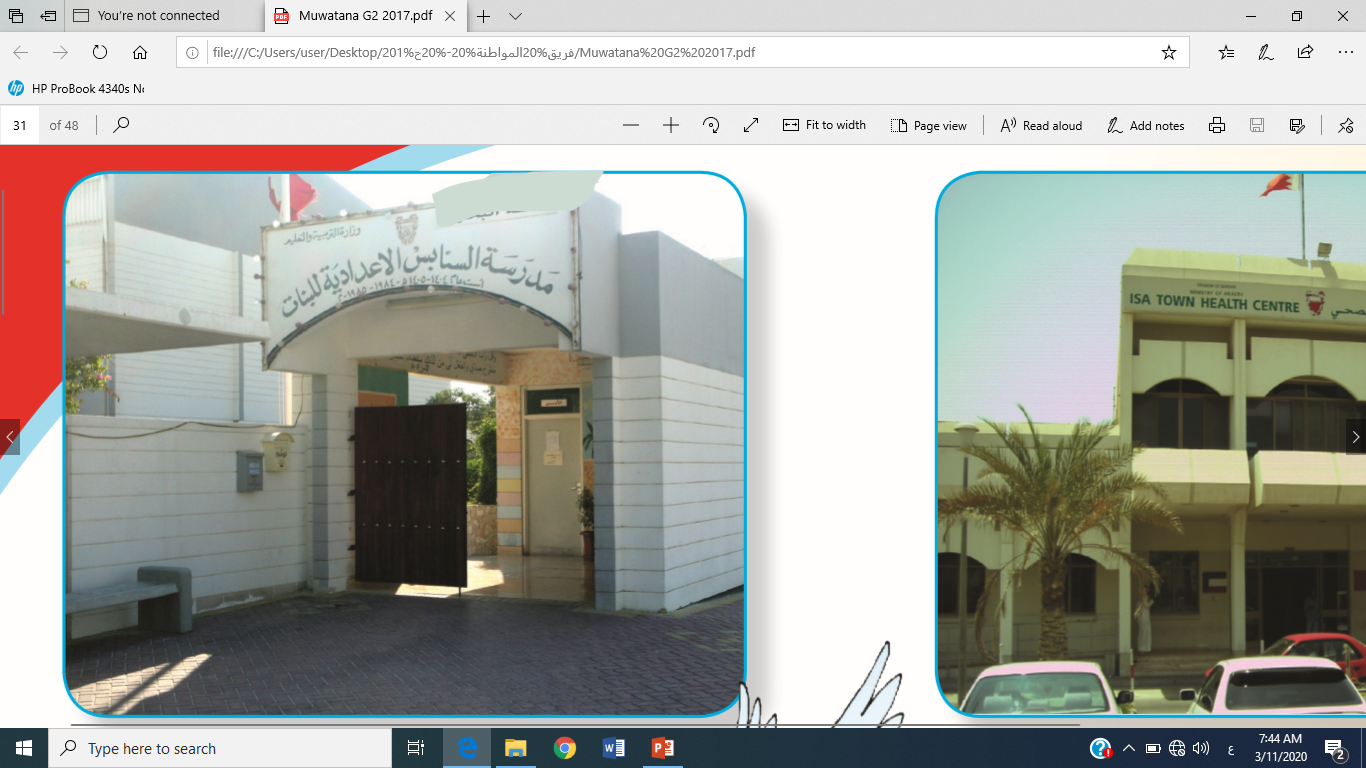 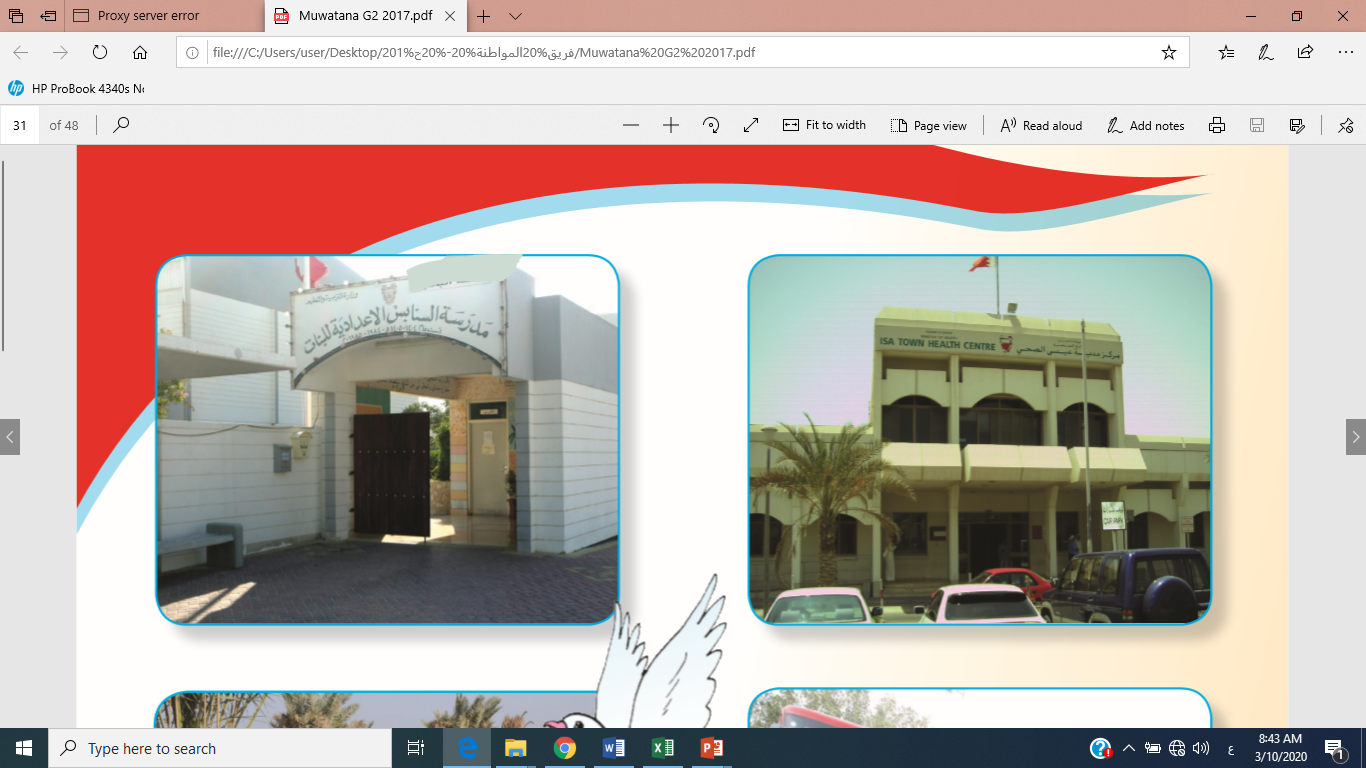 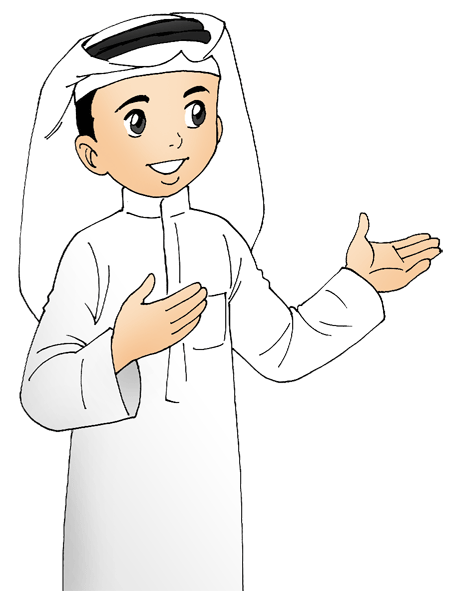 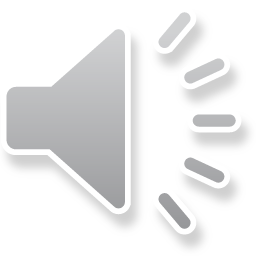 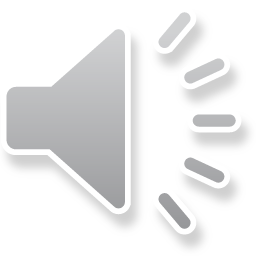 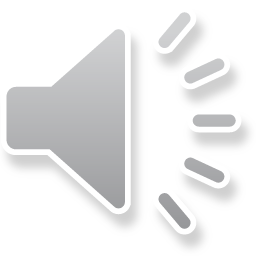 الإدارات الحكومية
المدارس
المراكز الصحية
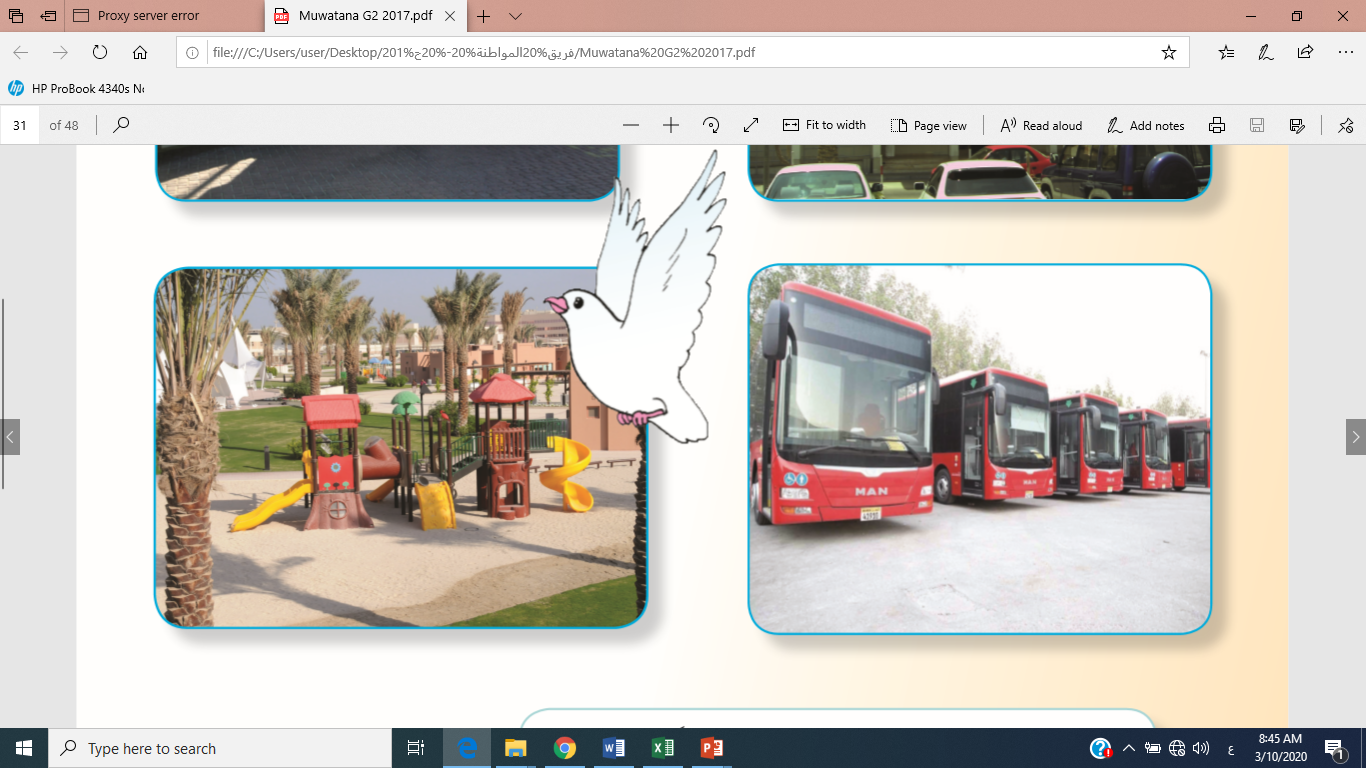 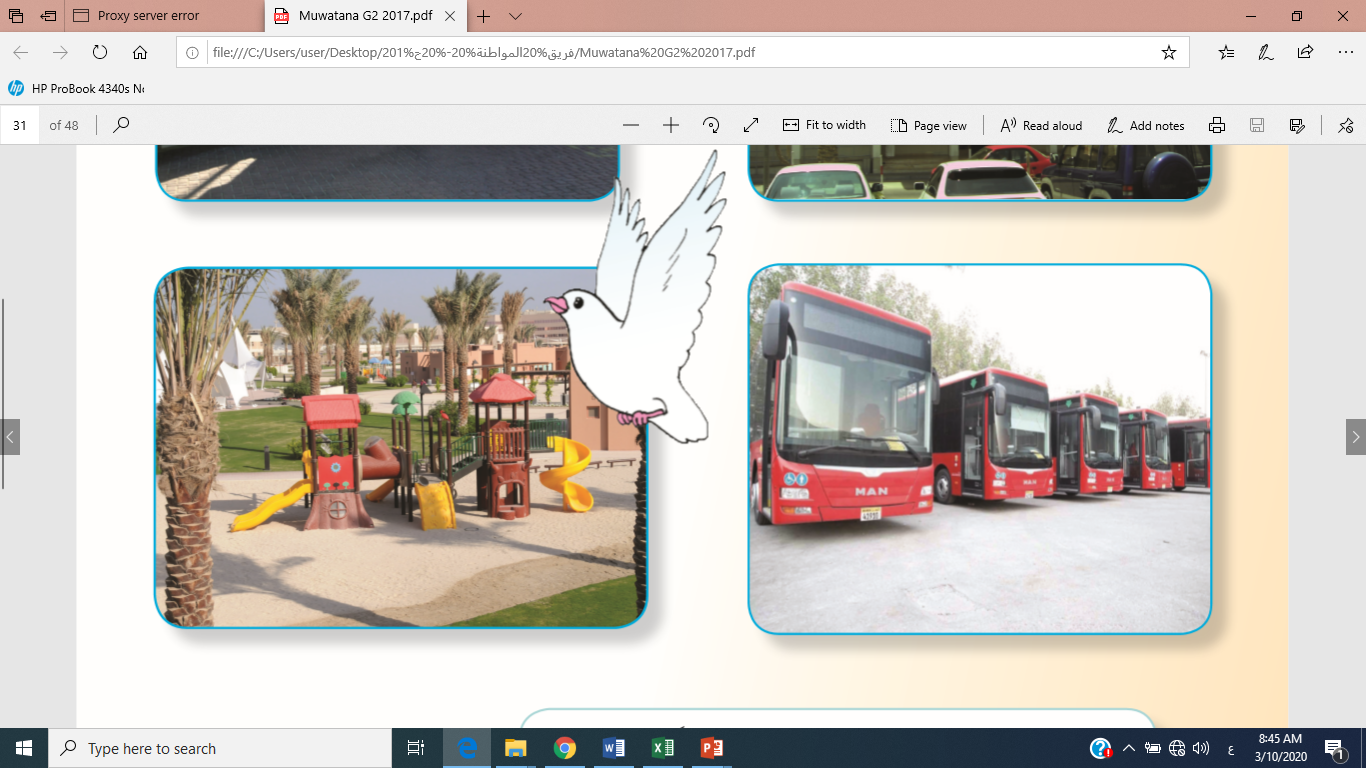 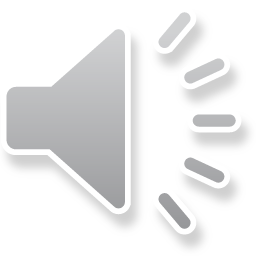 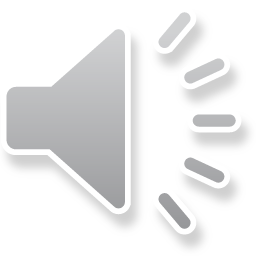 المواصلات العامة
الحدائق والمنتزهات
تنفق البلاد الكثير من الأموال؛
لتوفير المرافق العامة للمواطنين.
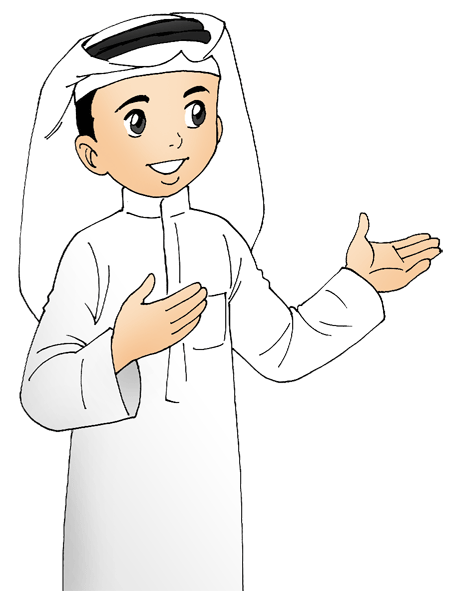 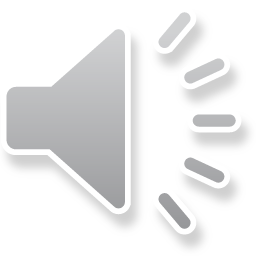 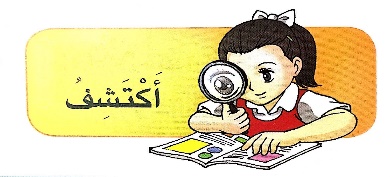 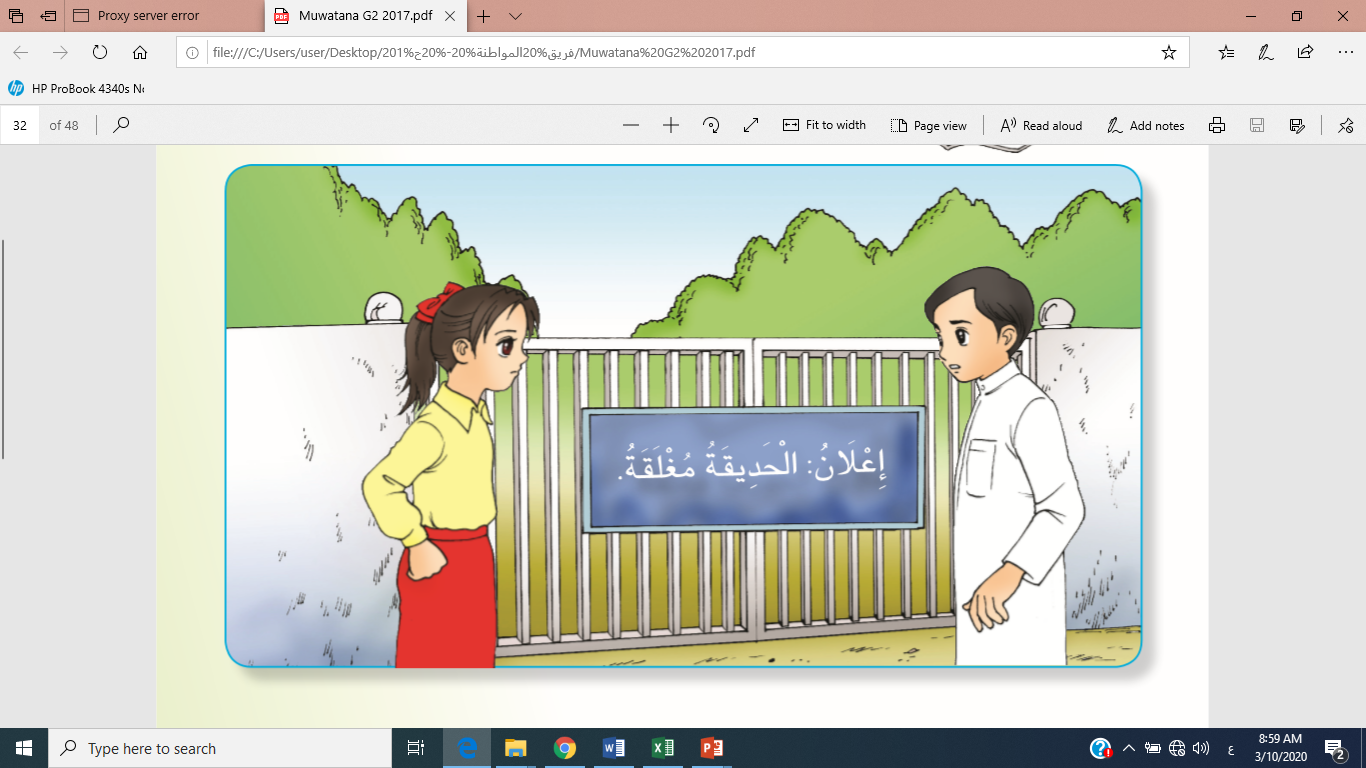 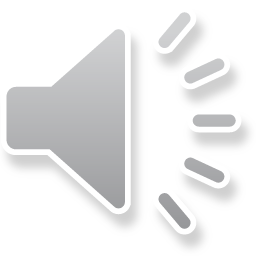 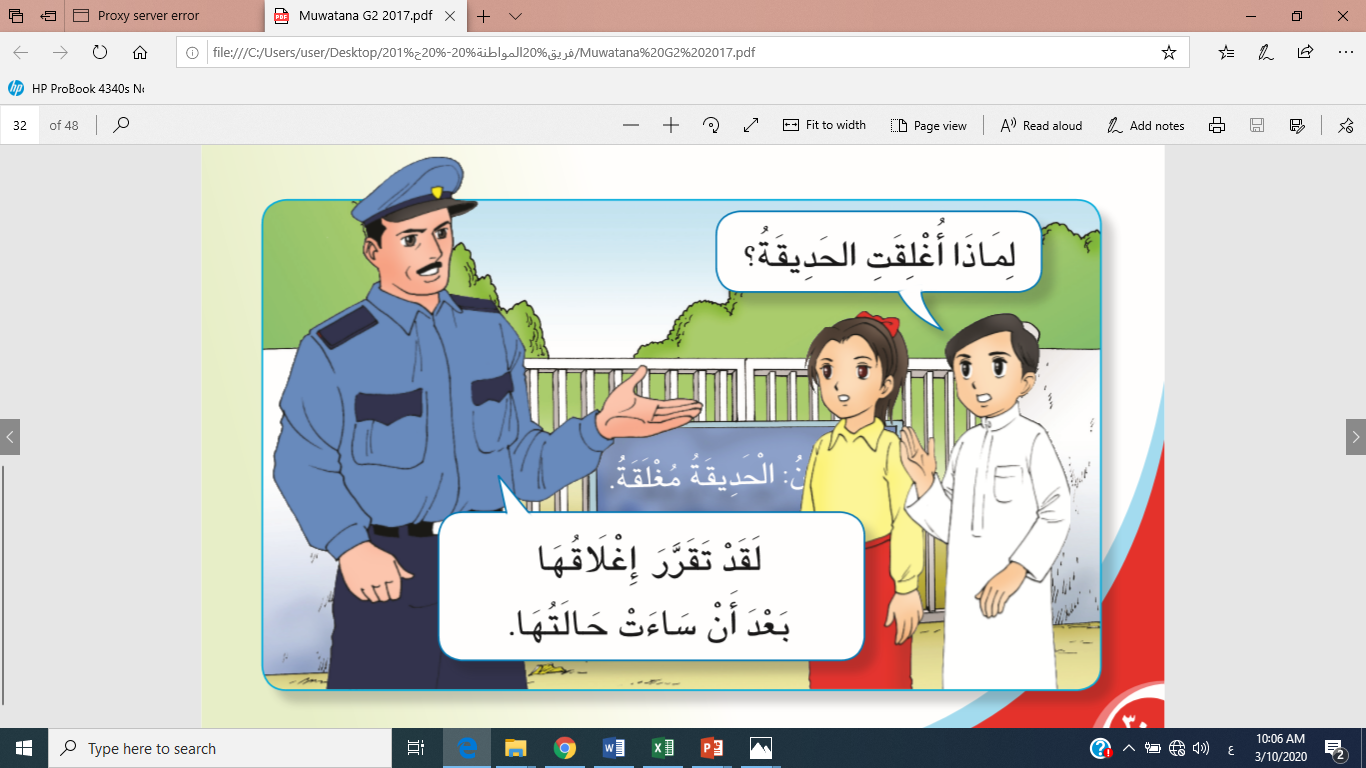 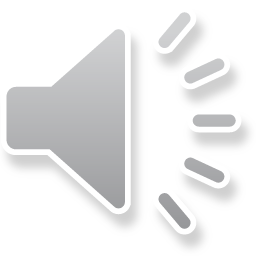 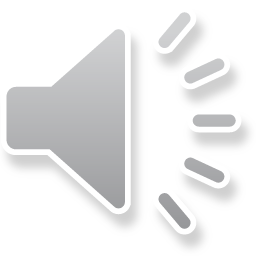 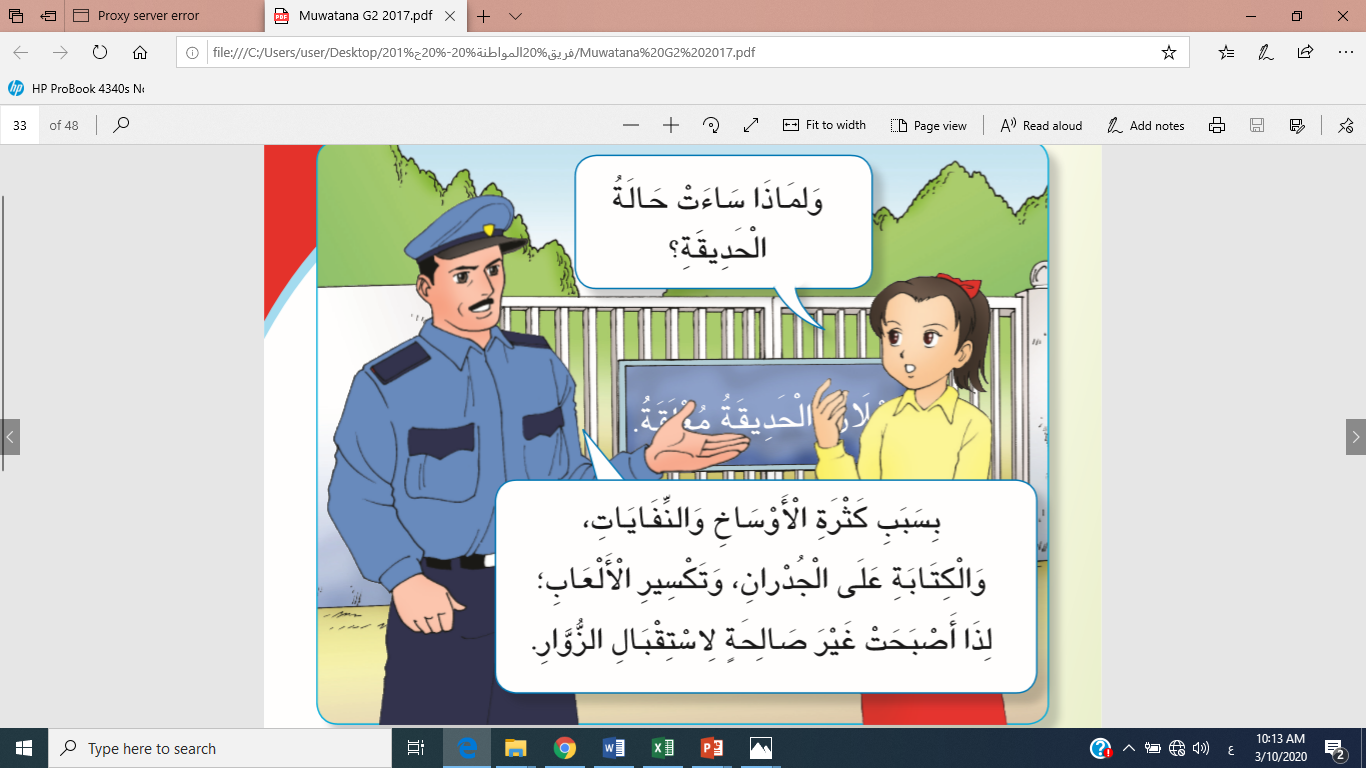 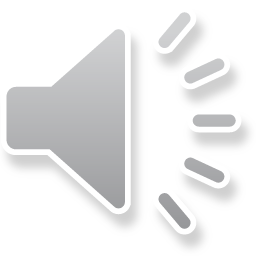 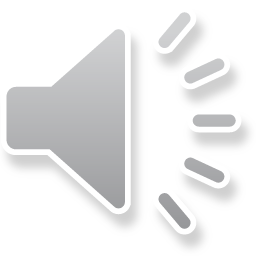 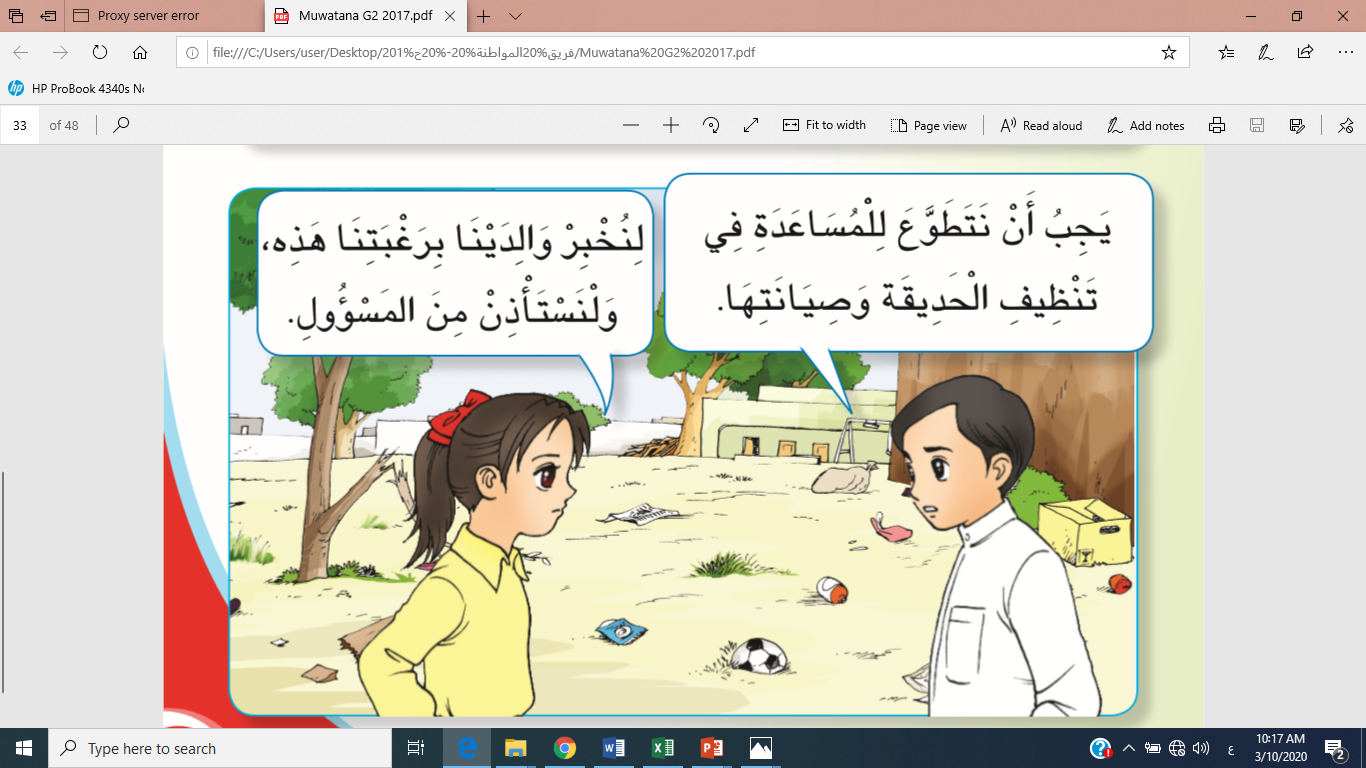 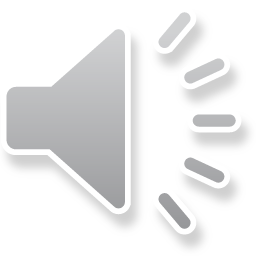 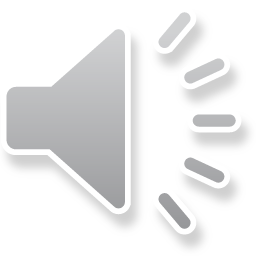 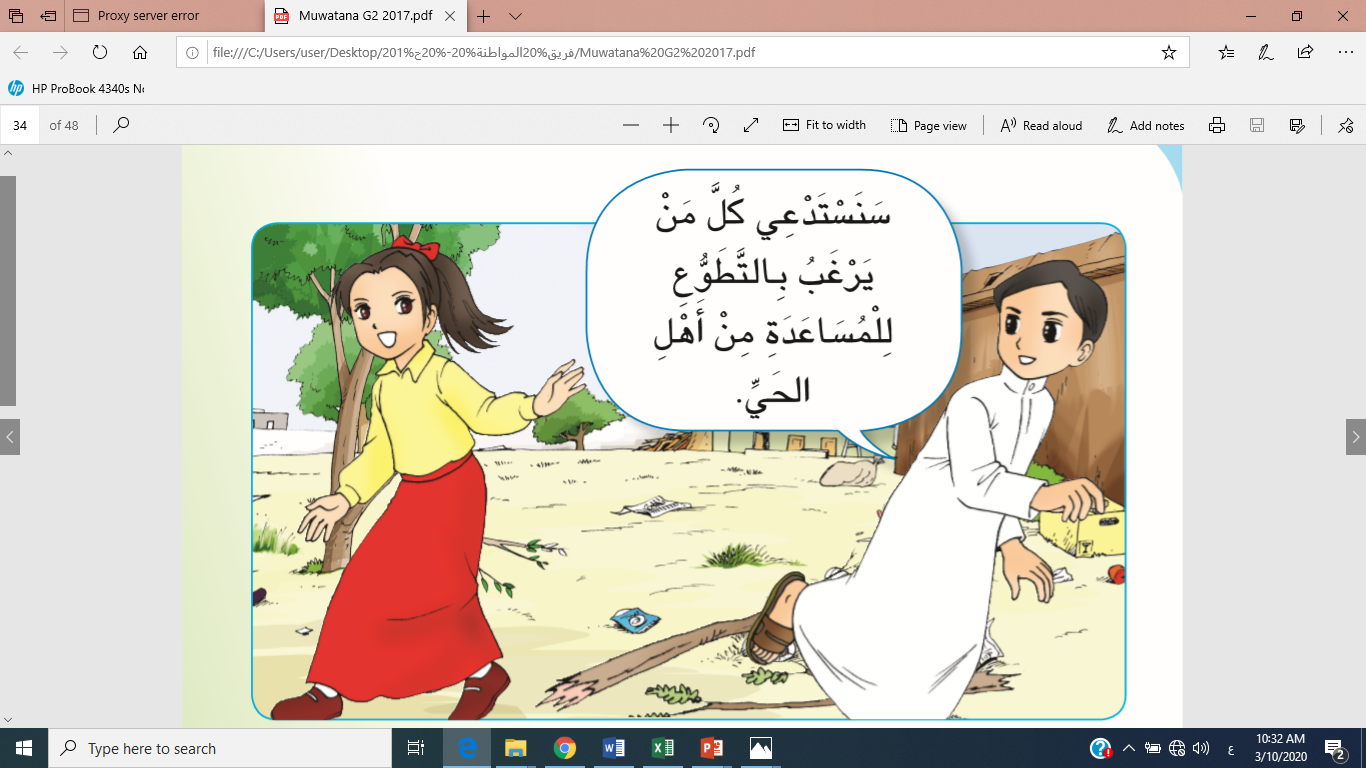 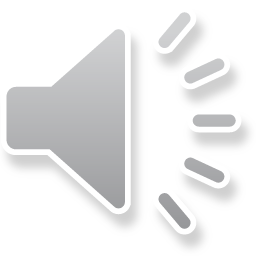 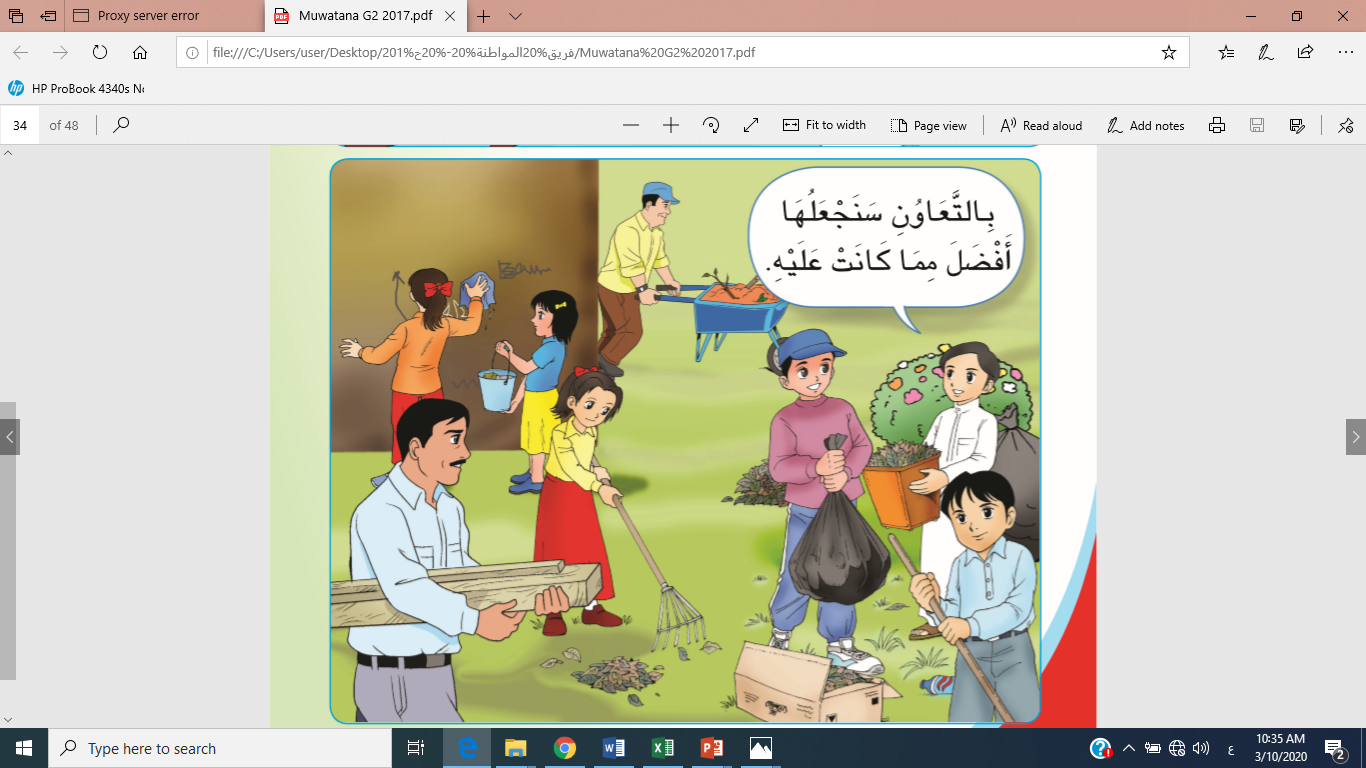 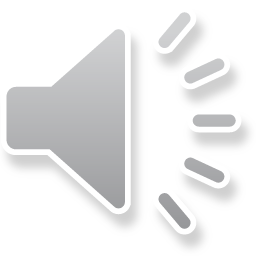 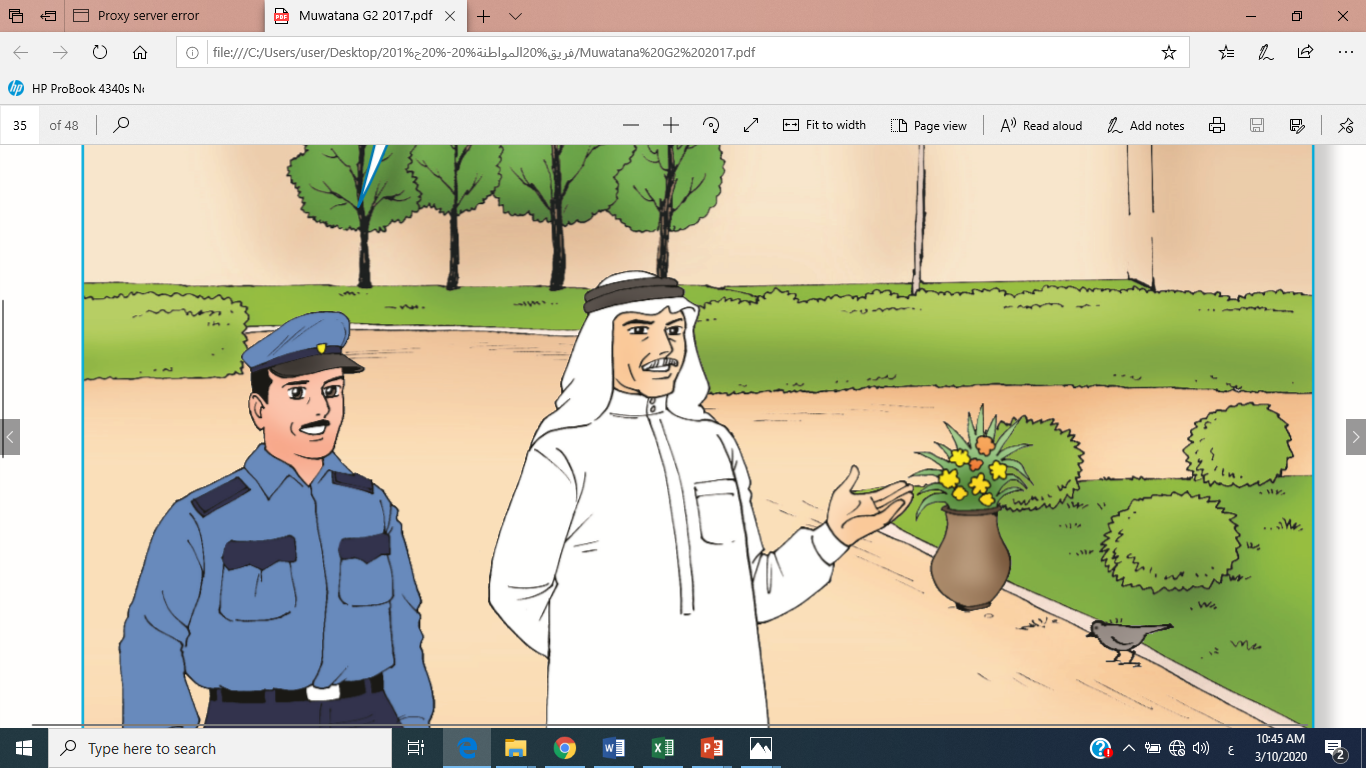 بَارَكَ اللهُ فِي جُهُودِهِم؛ فَهُم نَمَاذِجُ مُشَرِّفَةٌ لِلْمُواطِنيِن الَّذِينَ يَشْعُرون بِالْمَسْؤُولِيِّةِ فِي الْمُحَافَظَةِ عَلَى الْمَرافِقِ الْعَامَّةِ فِي الْوَطَنِ.
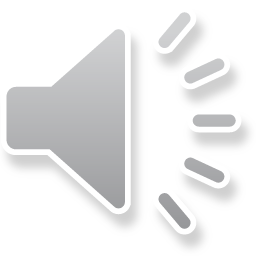 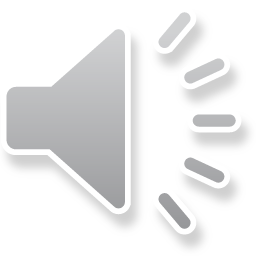 بَذَلَ أَهْلُ الْحَيِّ جُهُودًا مُمَيَّزَةً فِي مُسَاعَدَتِنَا عَلَى تَنْظِيفِ الْحَدِيقَةِ وَصِيَانَتِهَا.
ماذا نتعلم من هذه القصة يا أطفال؟
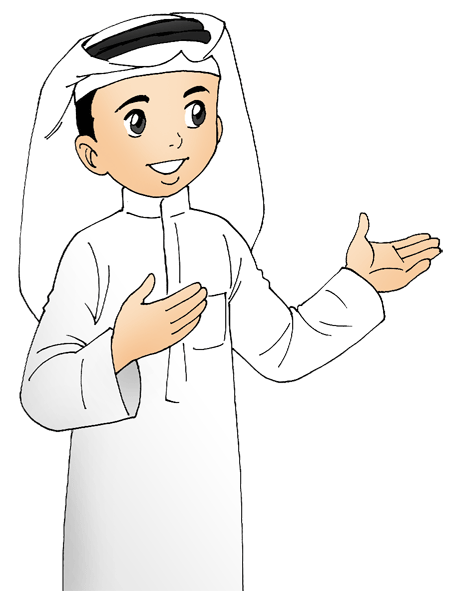 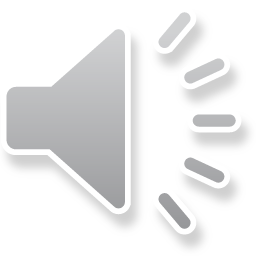 نتعلم .. أن المحافظة على المرافق العامة 
واجب على الجميع.
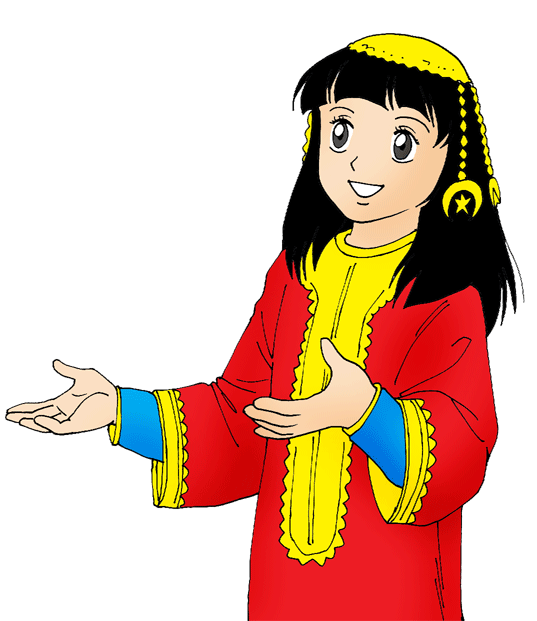 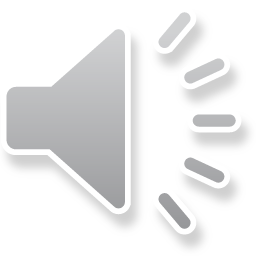 أضع علامة (  ) أمام السلوك الصحيح، وعلامــة (  ) أمام السلوك الخاطئ:
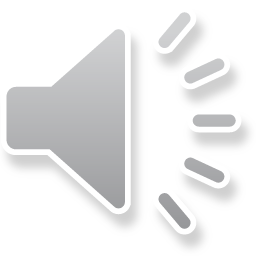 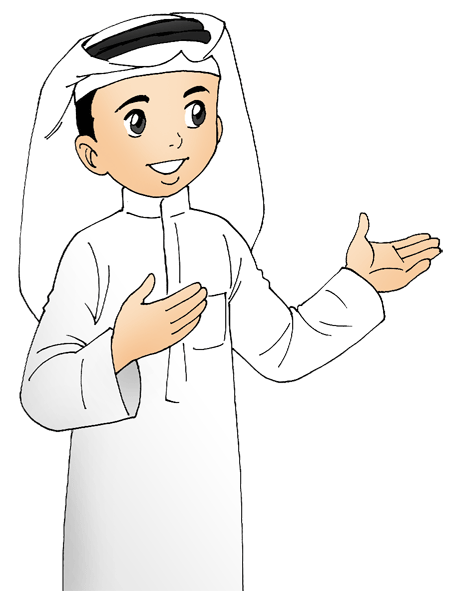 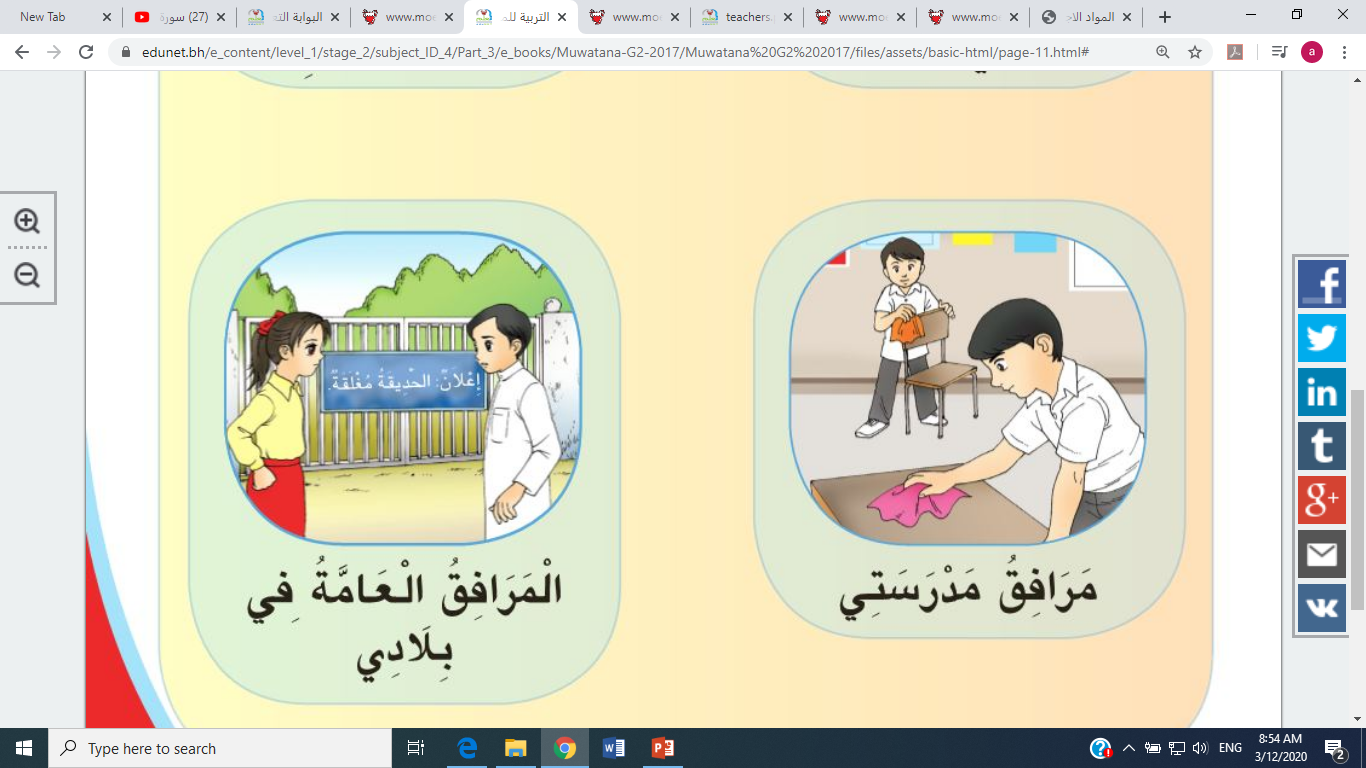 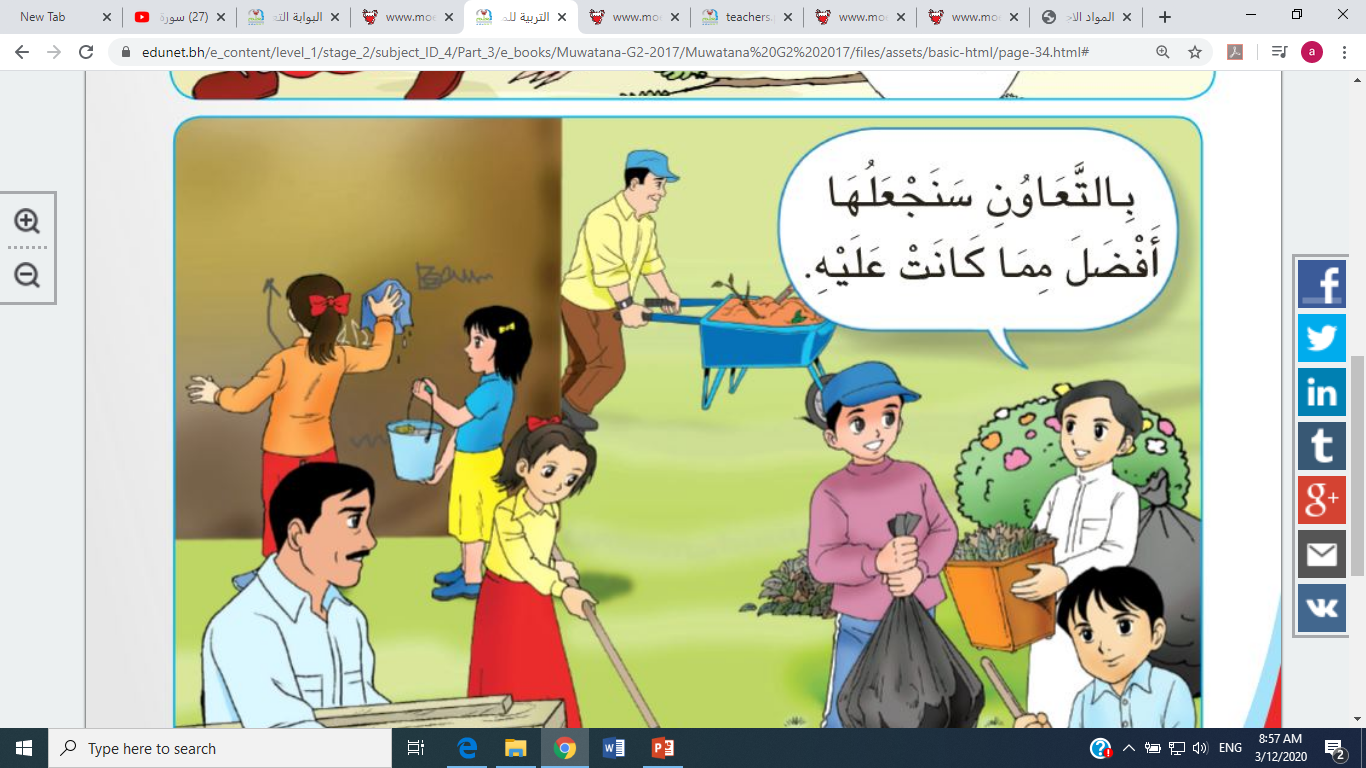 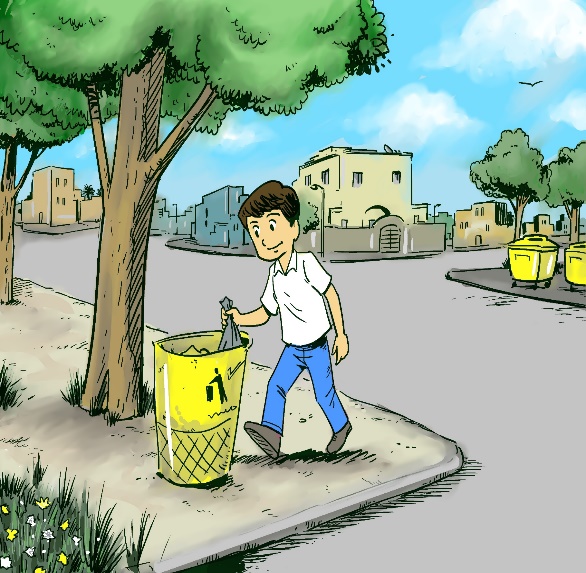 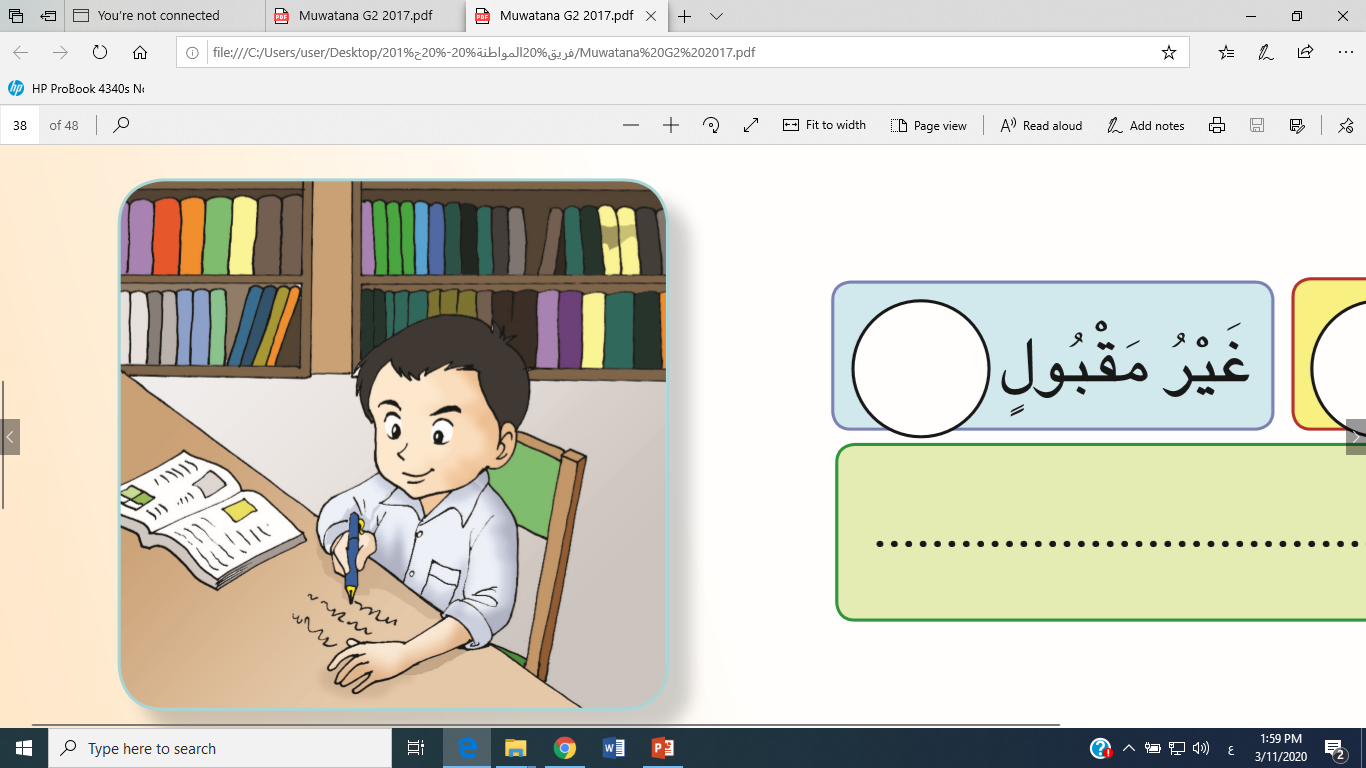 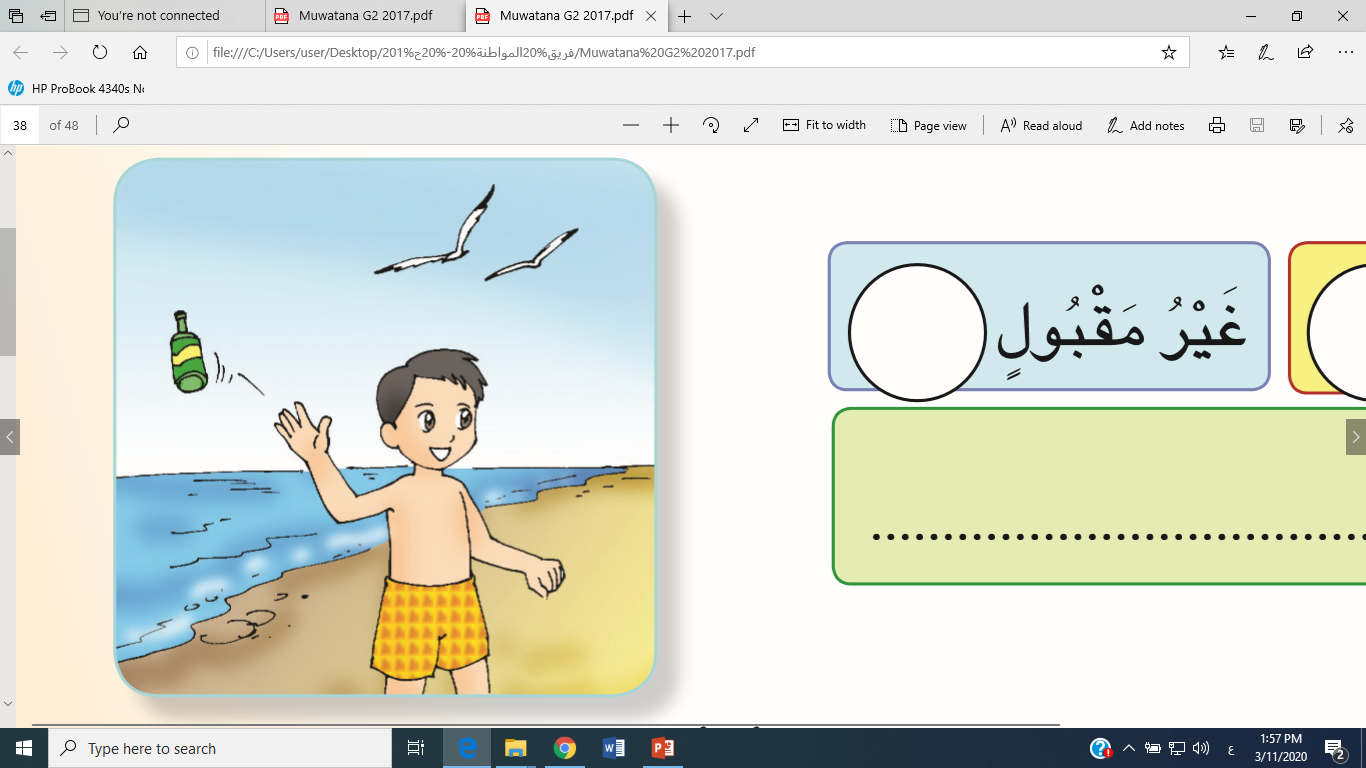 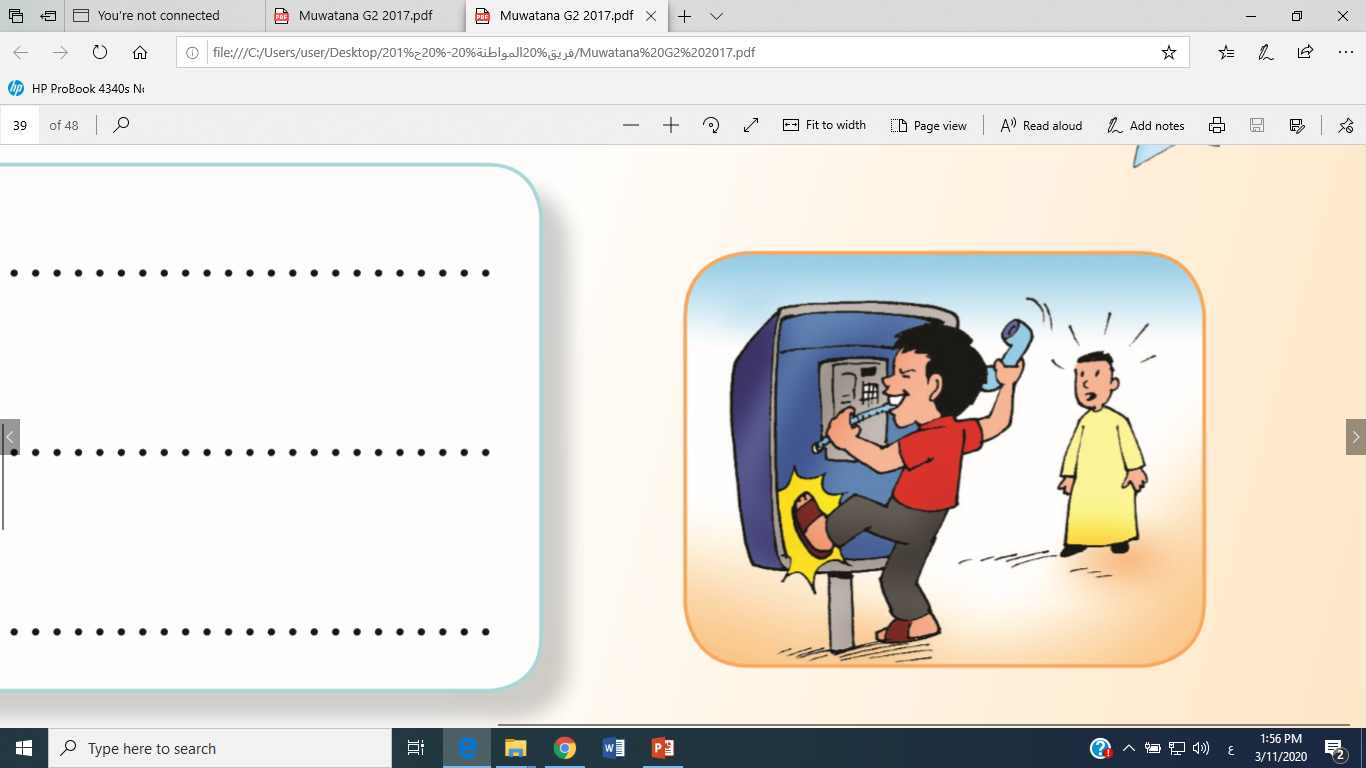 أُقيّم ذاتي
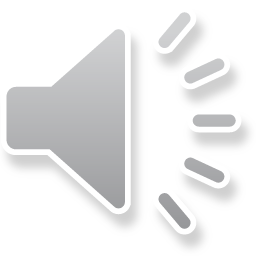 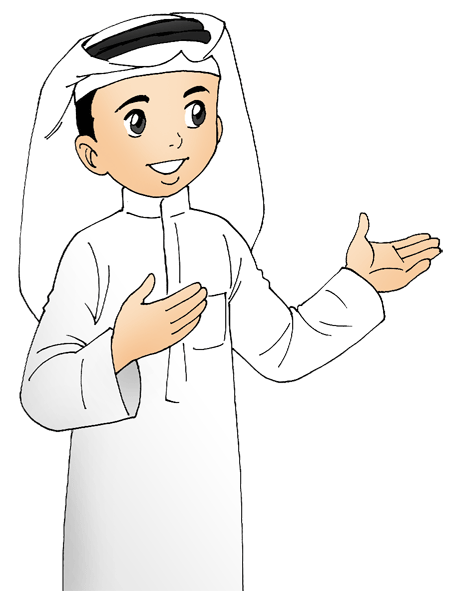 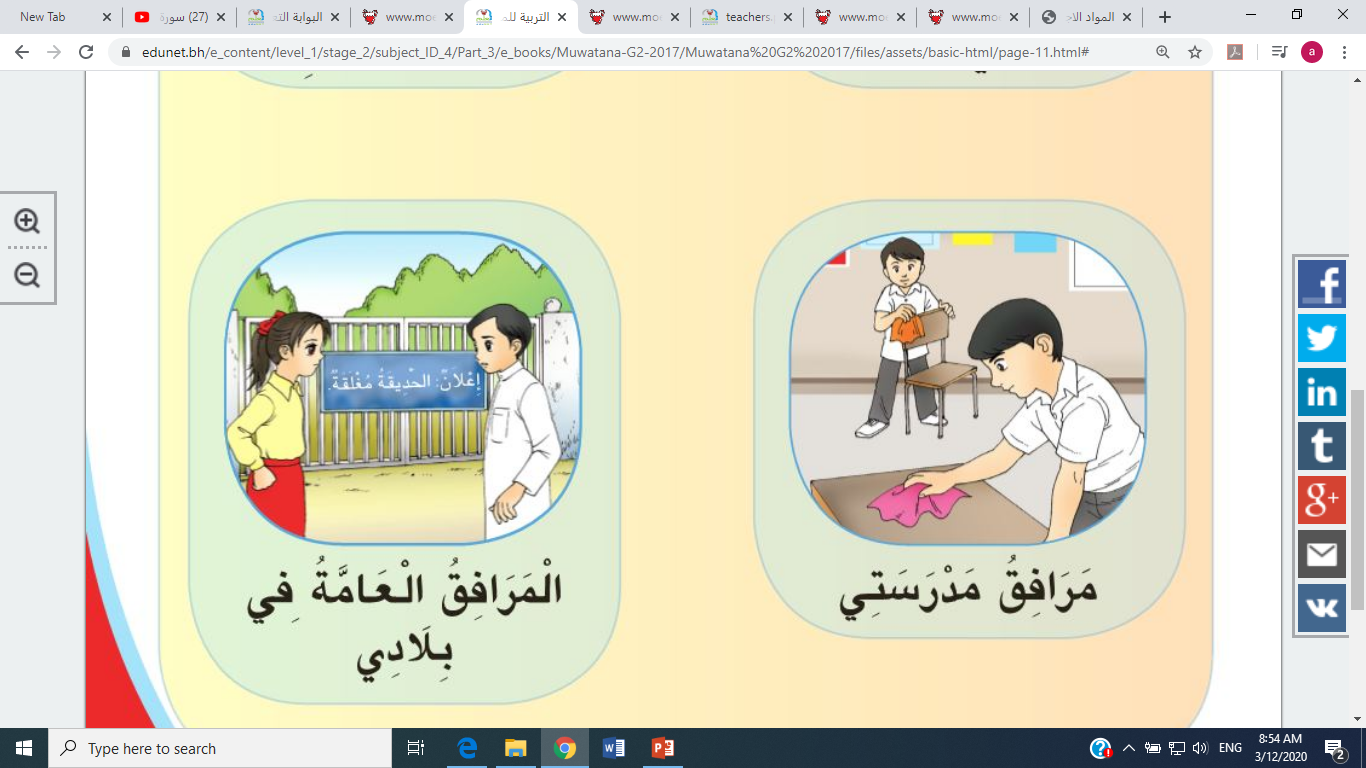 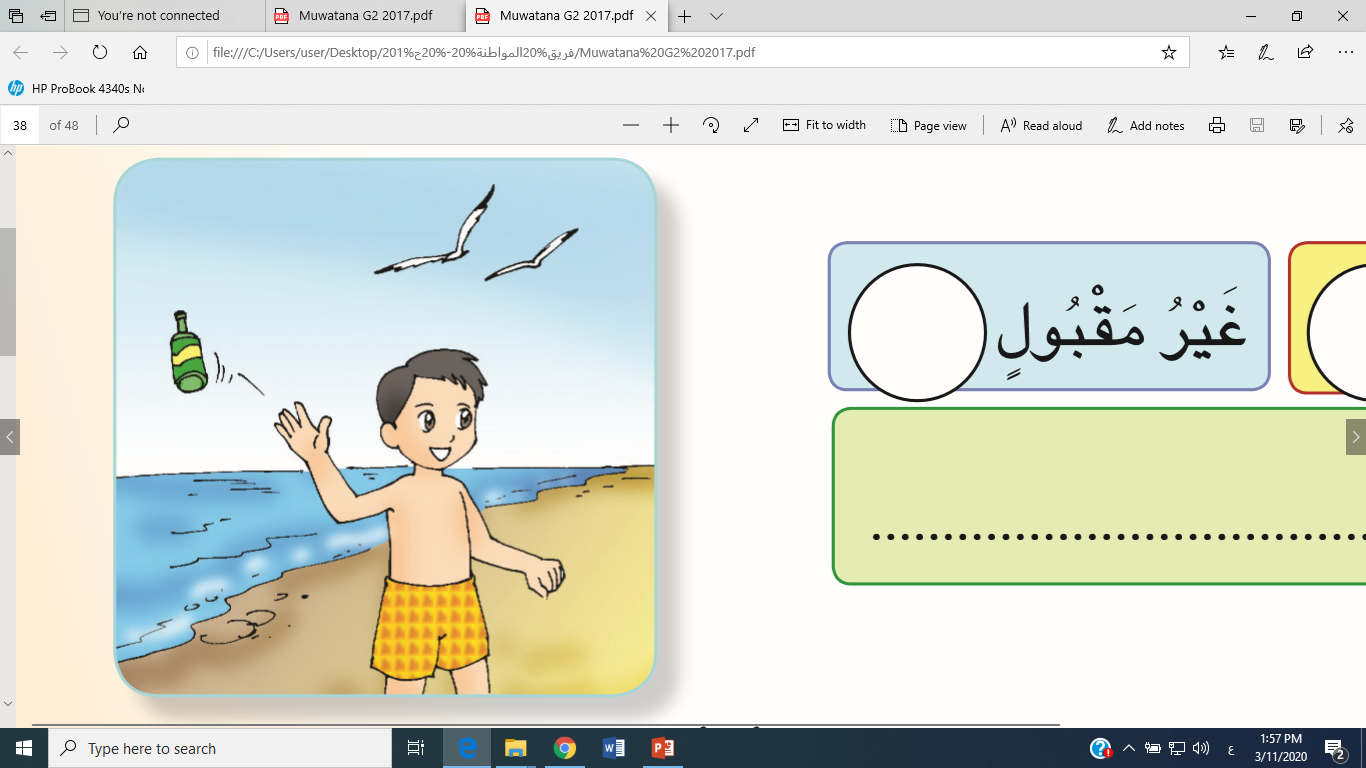 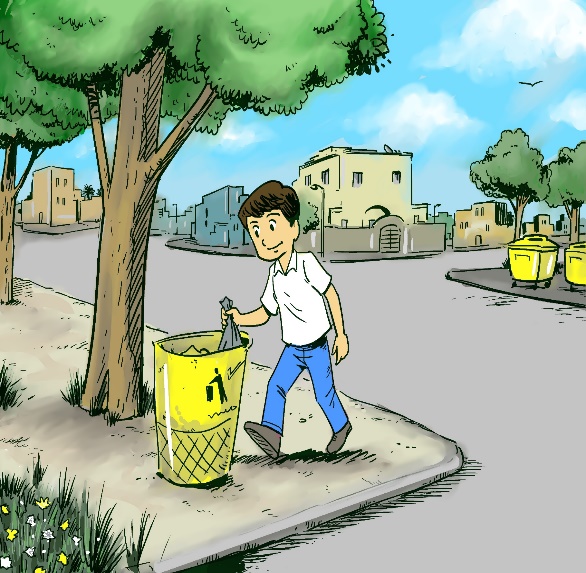 


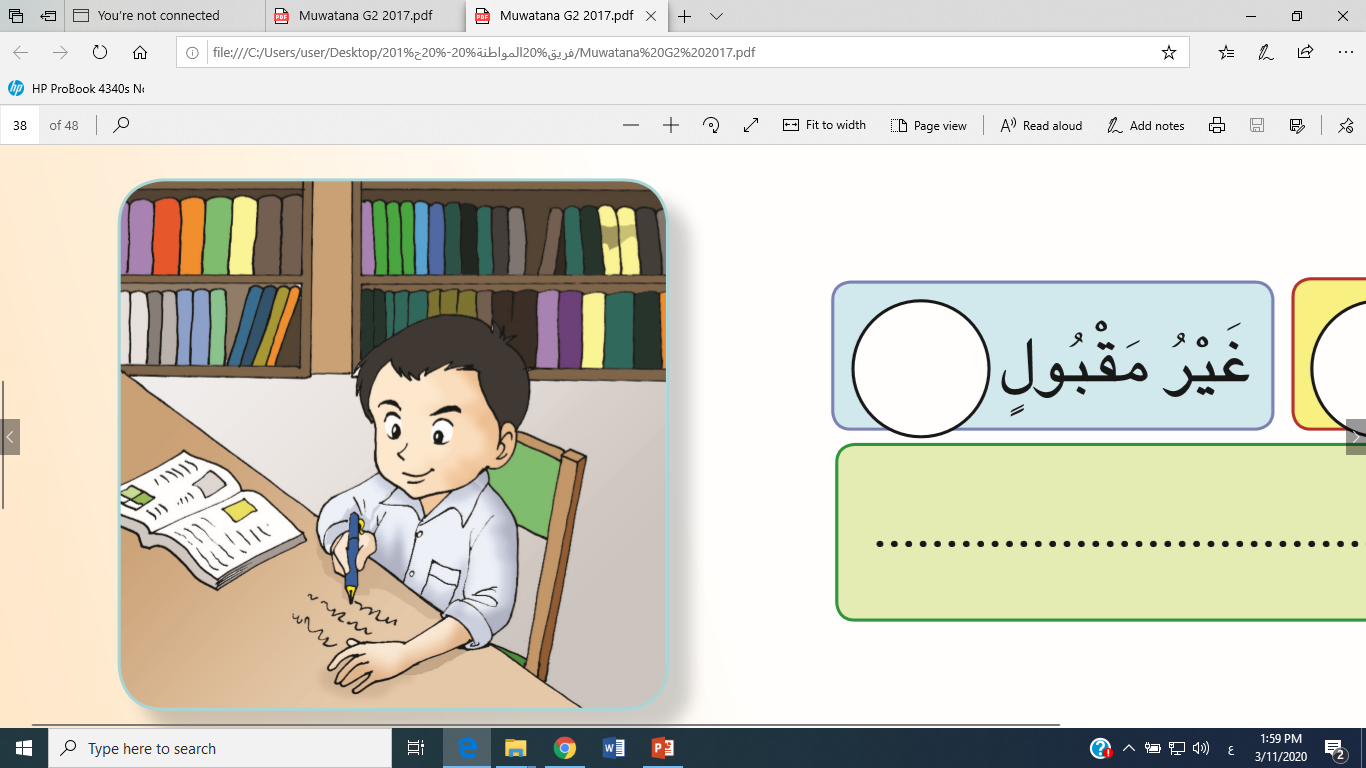 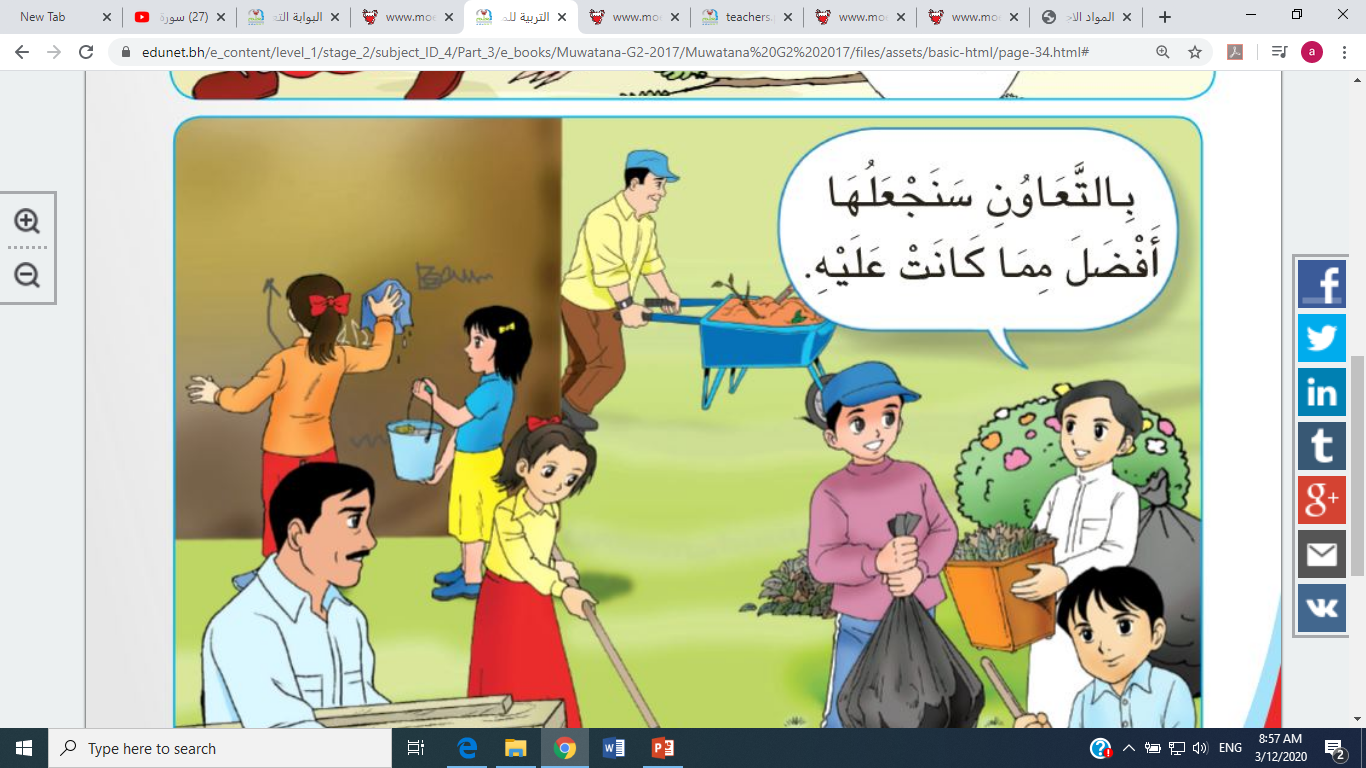 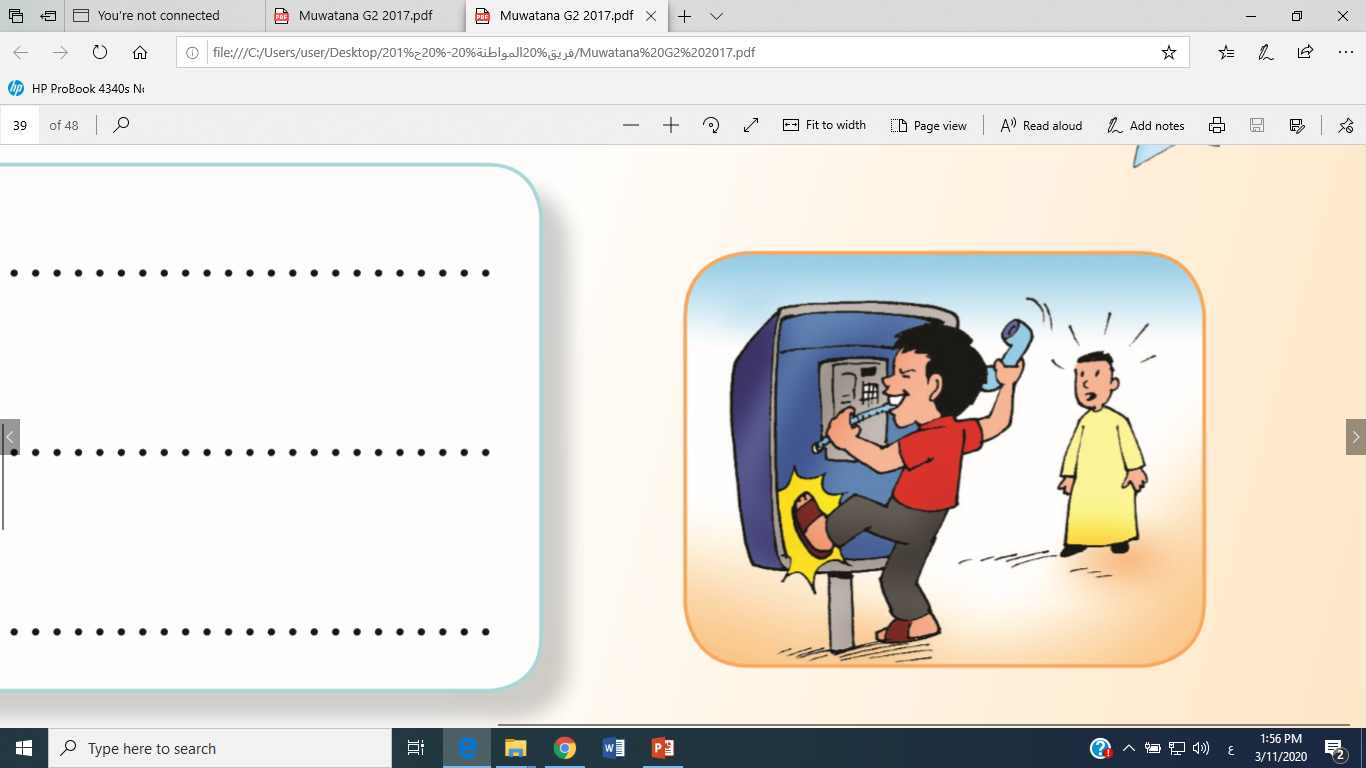 


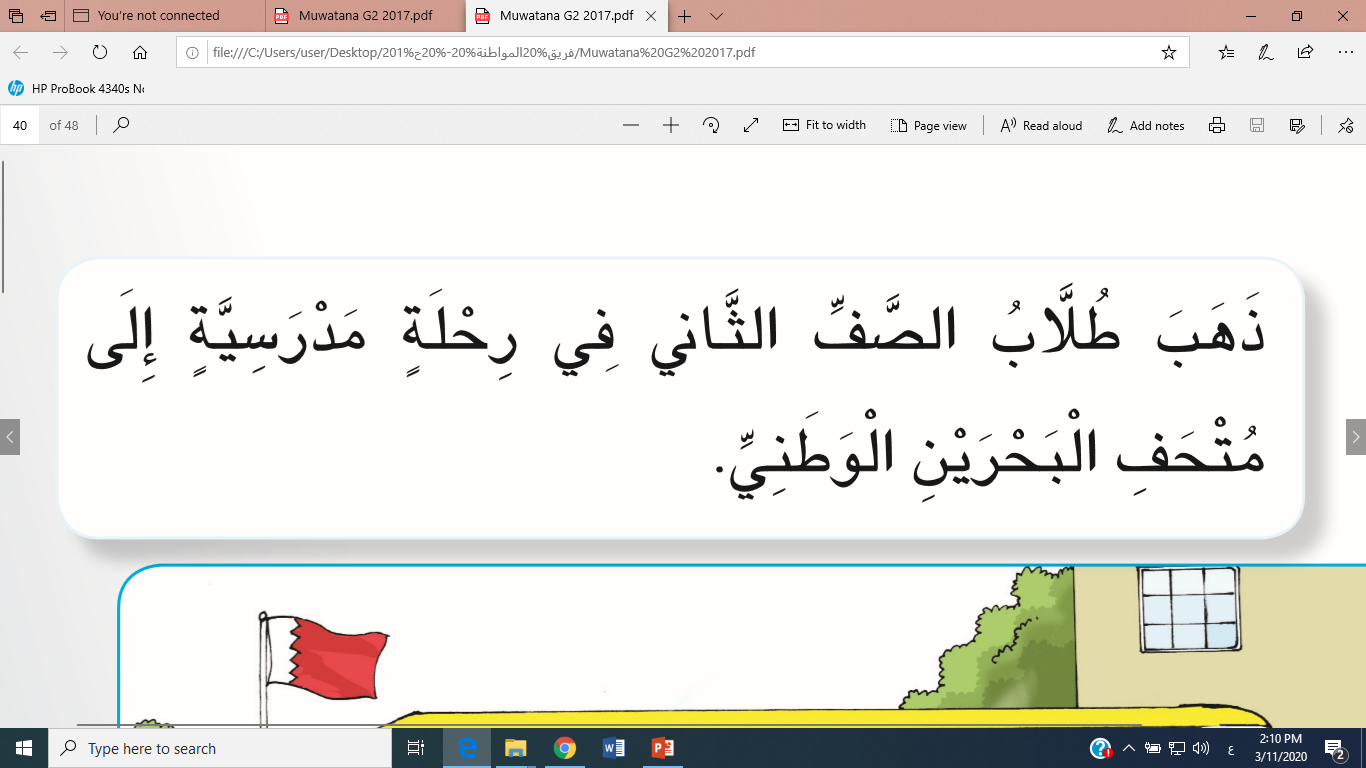 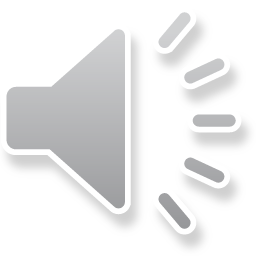 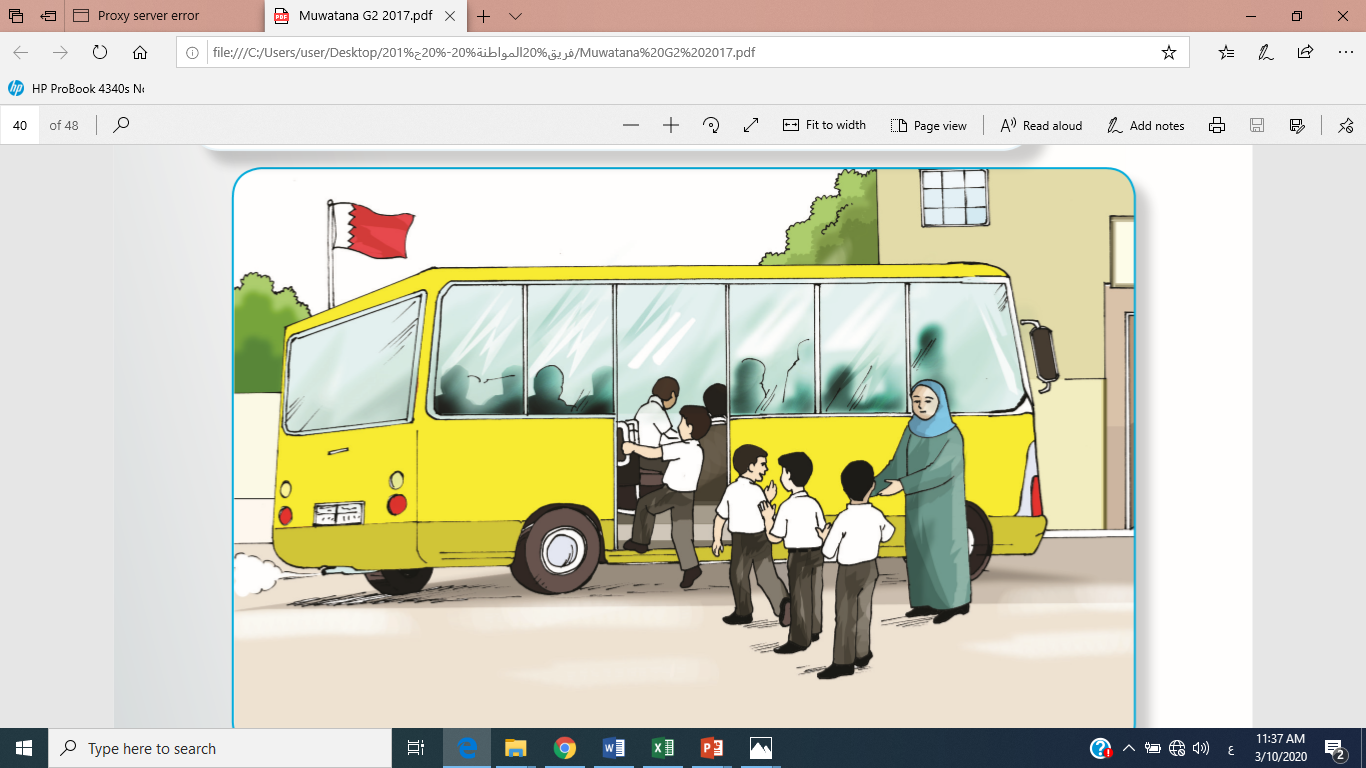 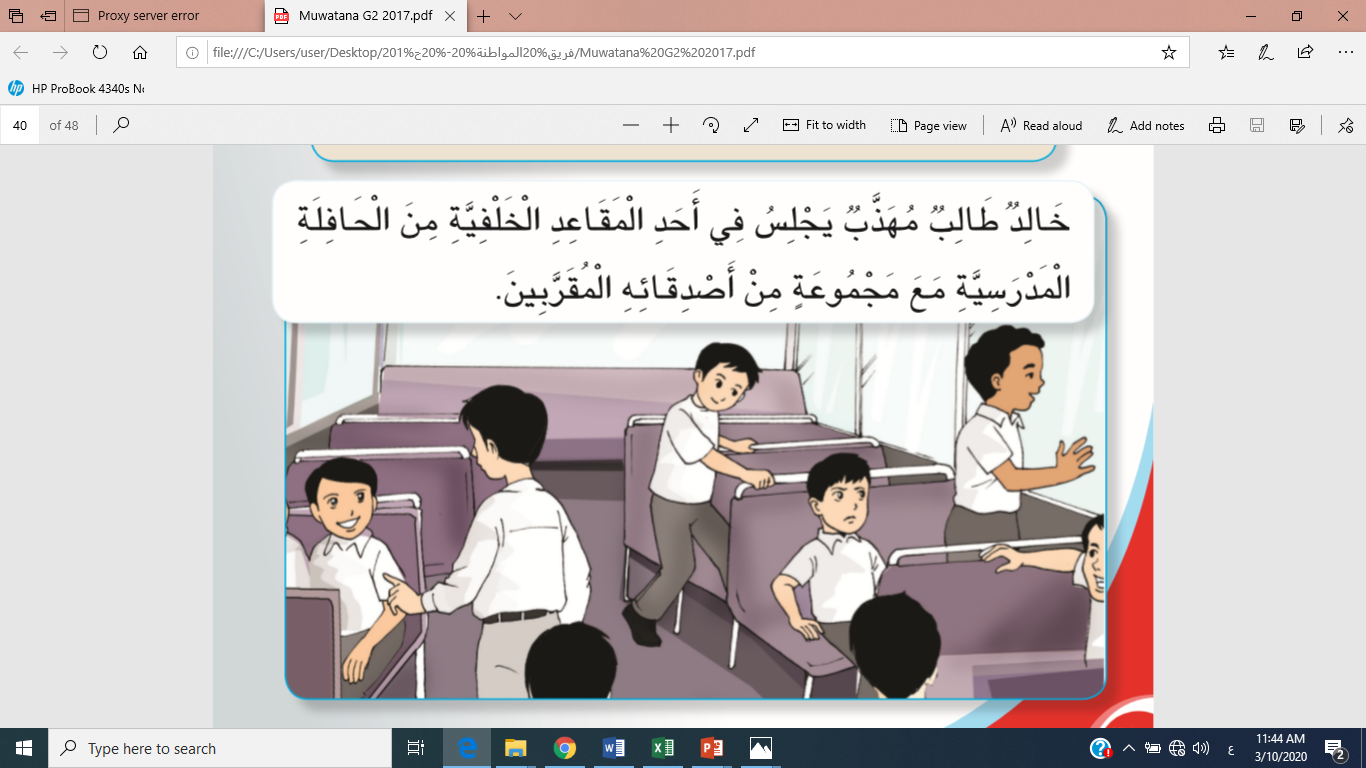 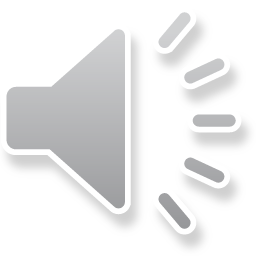 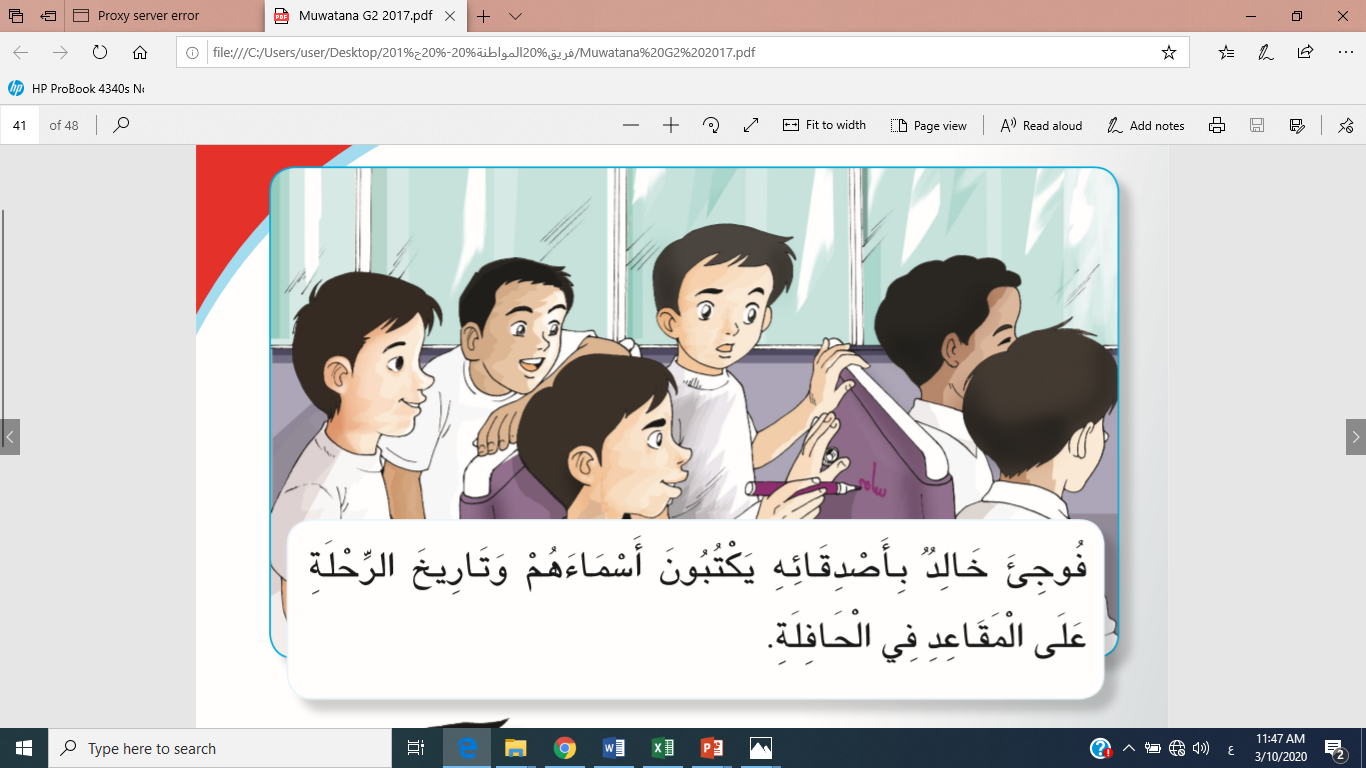 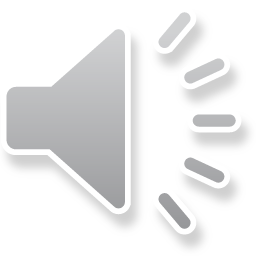 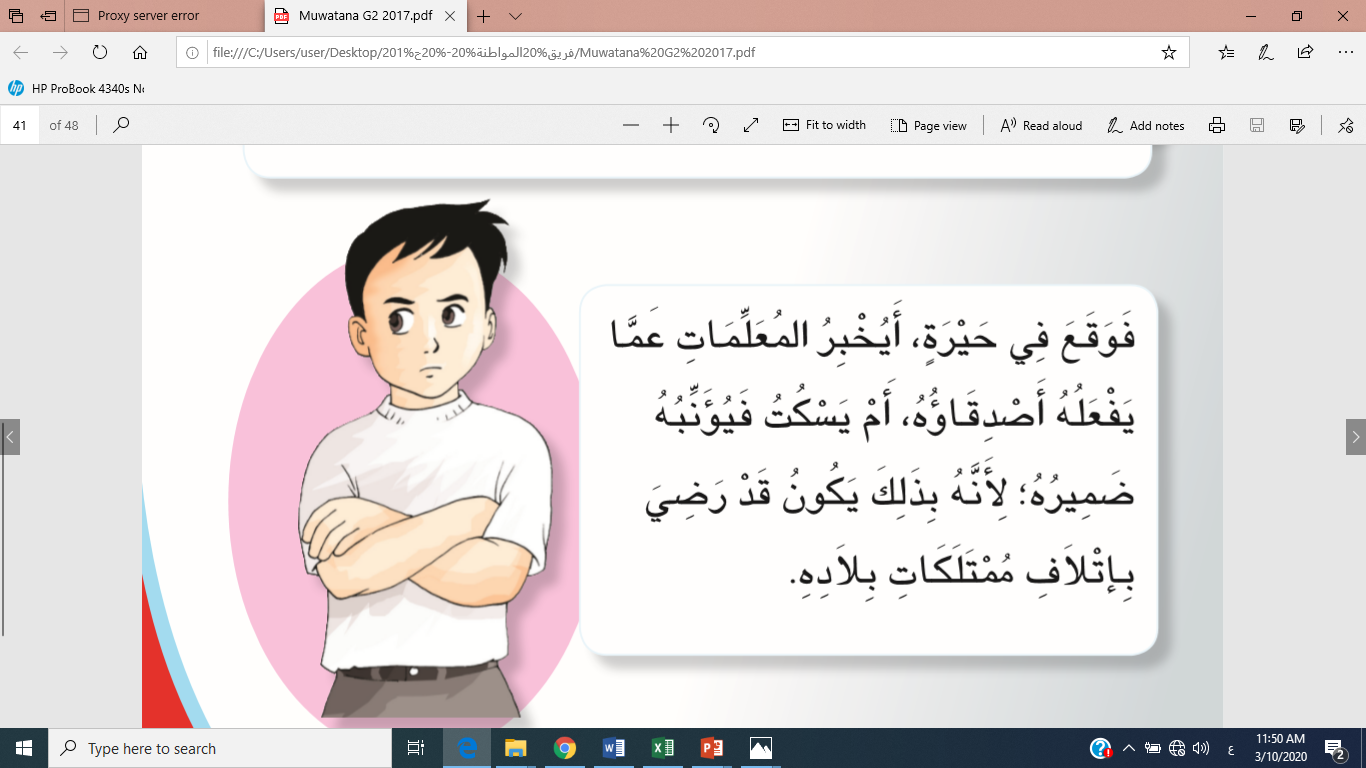 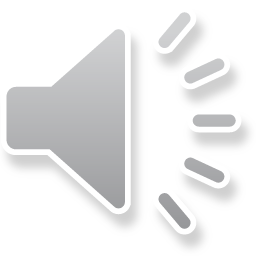 أين ذهب طلاب الصف الثاني؟
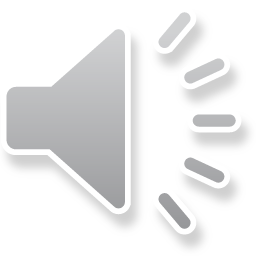 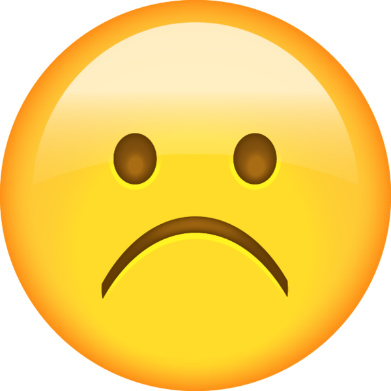 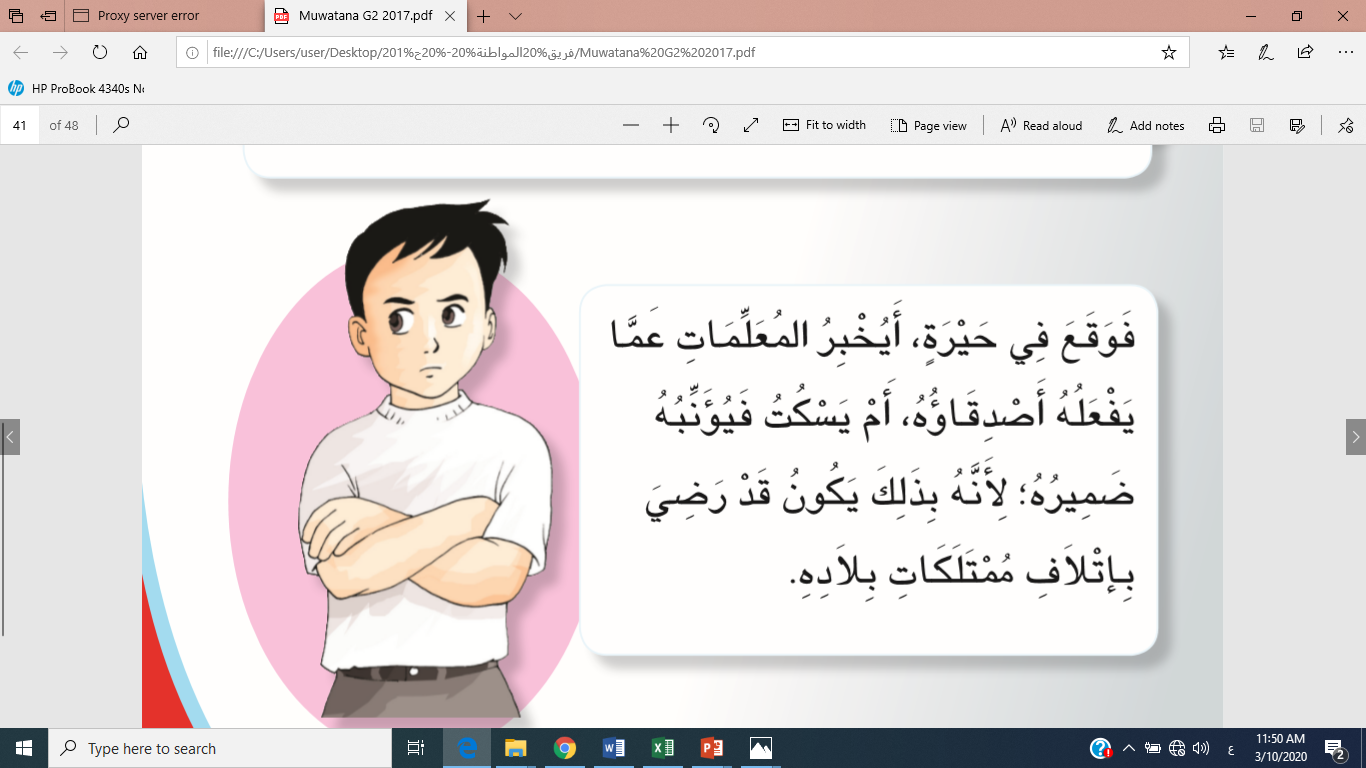 جامع أحمد الفاتح
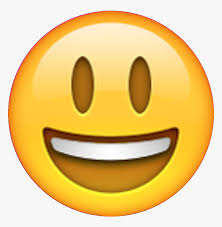 متحف البحرين الوطني
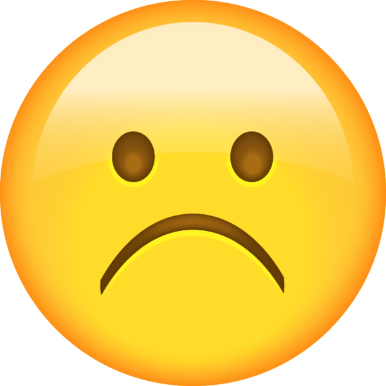 بيت القرآن
ما السلوك الذي فوجئ به خالد من أصدقائه؟
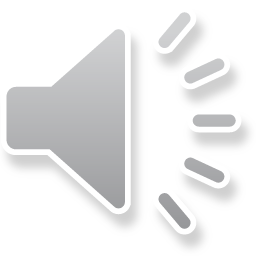 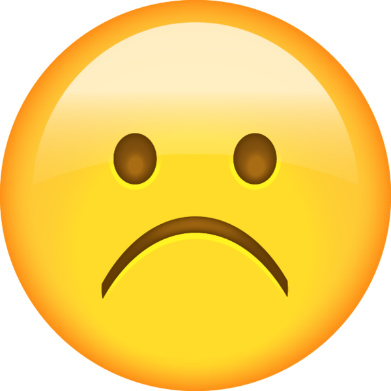 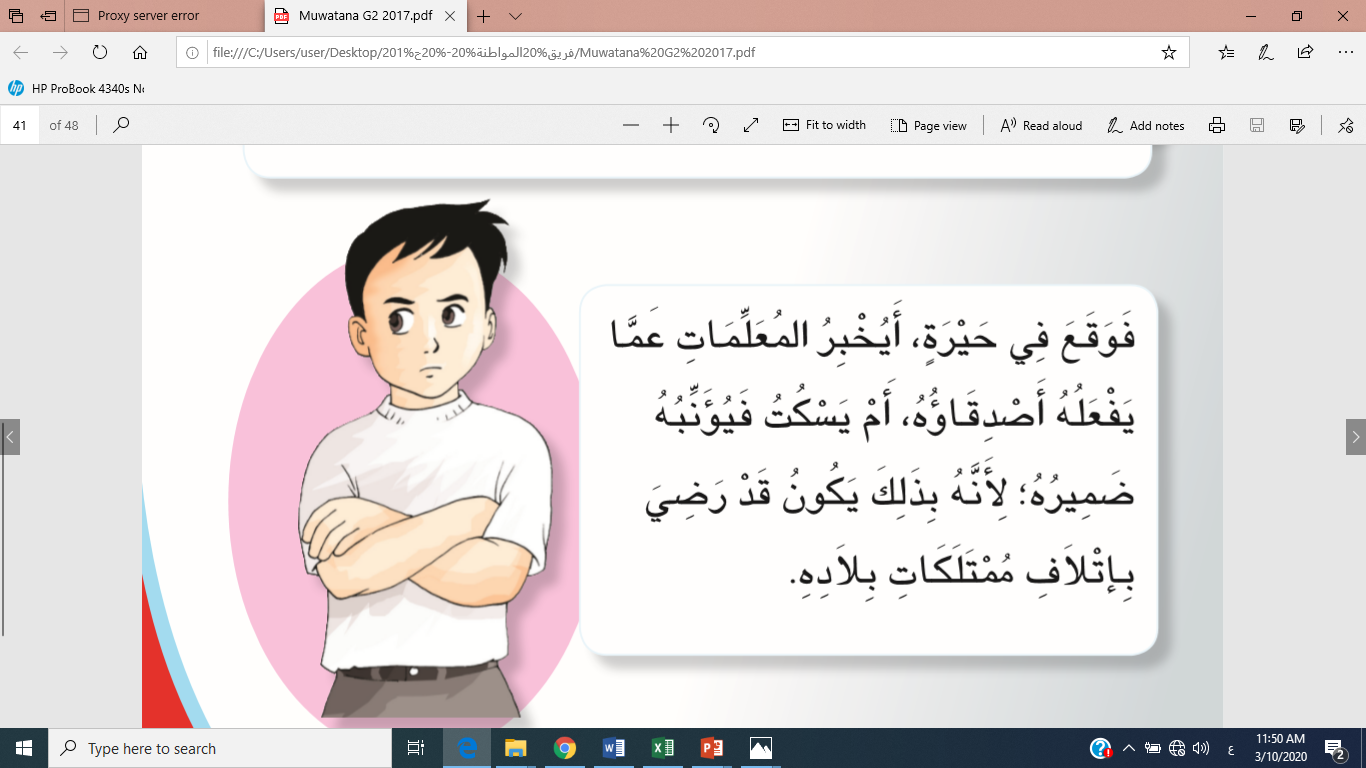 رمي النفايات في الحافلة
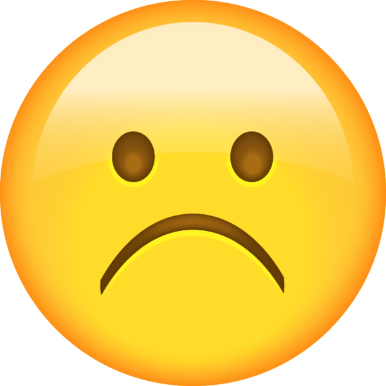 إخراج رؤوسهم من النوافذ
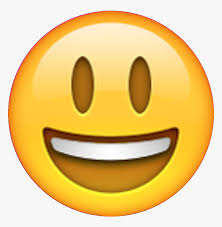 الكتابة على مقاعد الحافلة
ما رأيك في سلوك الطلبة بالكتابة على مقاعد الحافلة؟
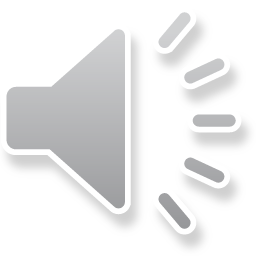 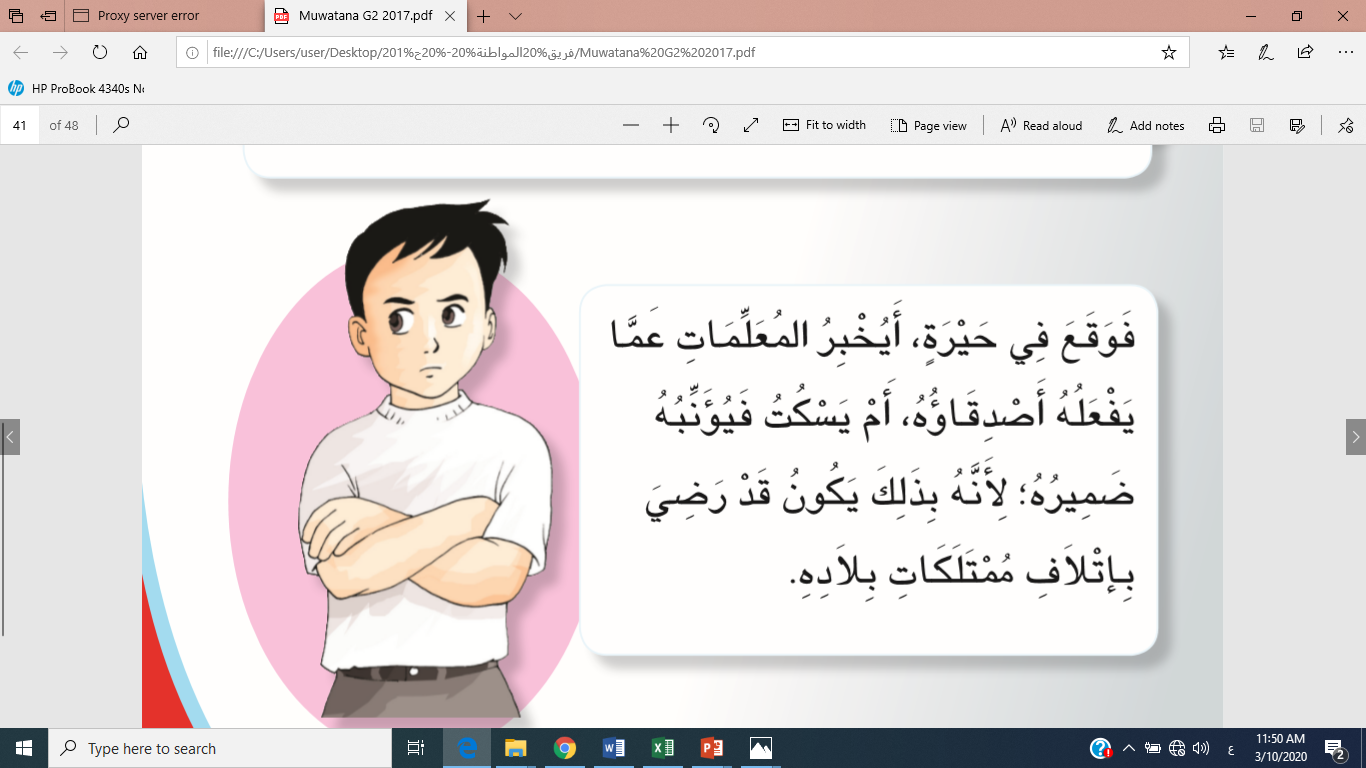 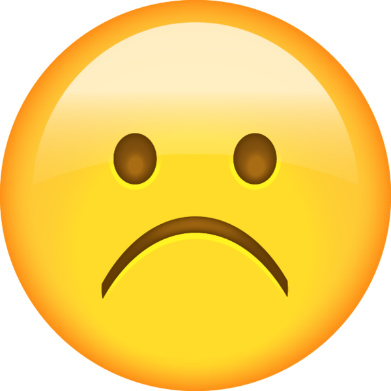 سلوك صحيح
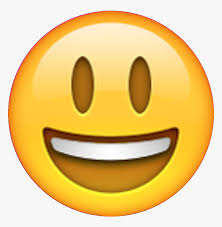 سلوك خاطئ
لو كنت مكان خالد، فما القرار الذي سوف تتخذه؟
هل ستخبر المعلمات عما يفعله أصدقاؤك؟ اذكر السبب.
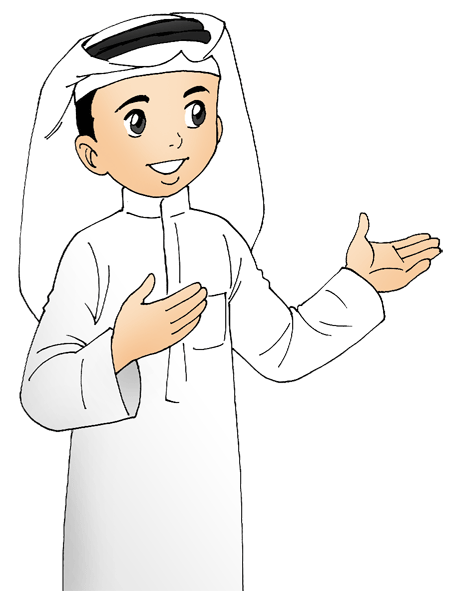 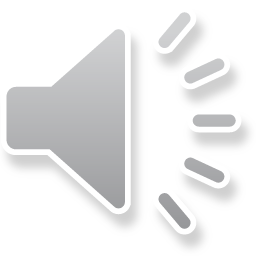 نعم ، سأخبر المعلمات؛ لأنني لا أوافق على إتلاف ممتلكات بلادي.
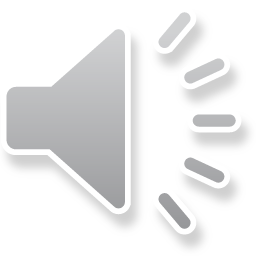 المحافظة على المرافق العامة واجب وطني
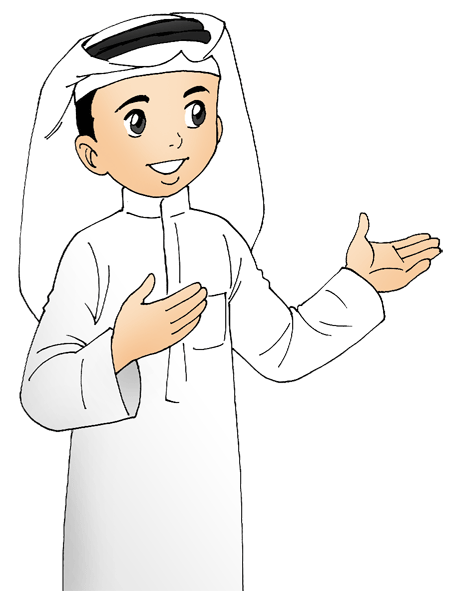 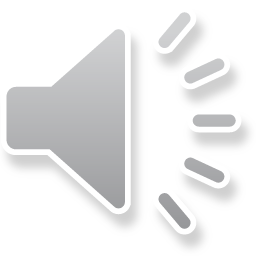